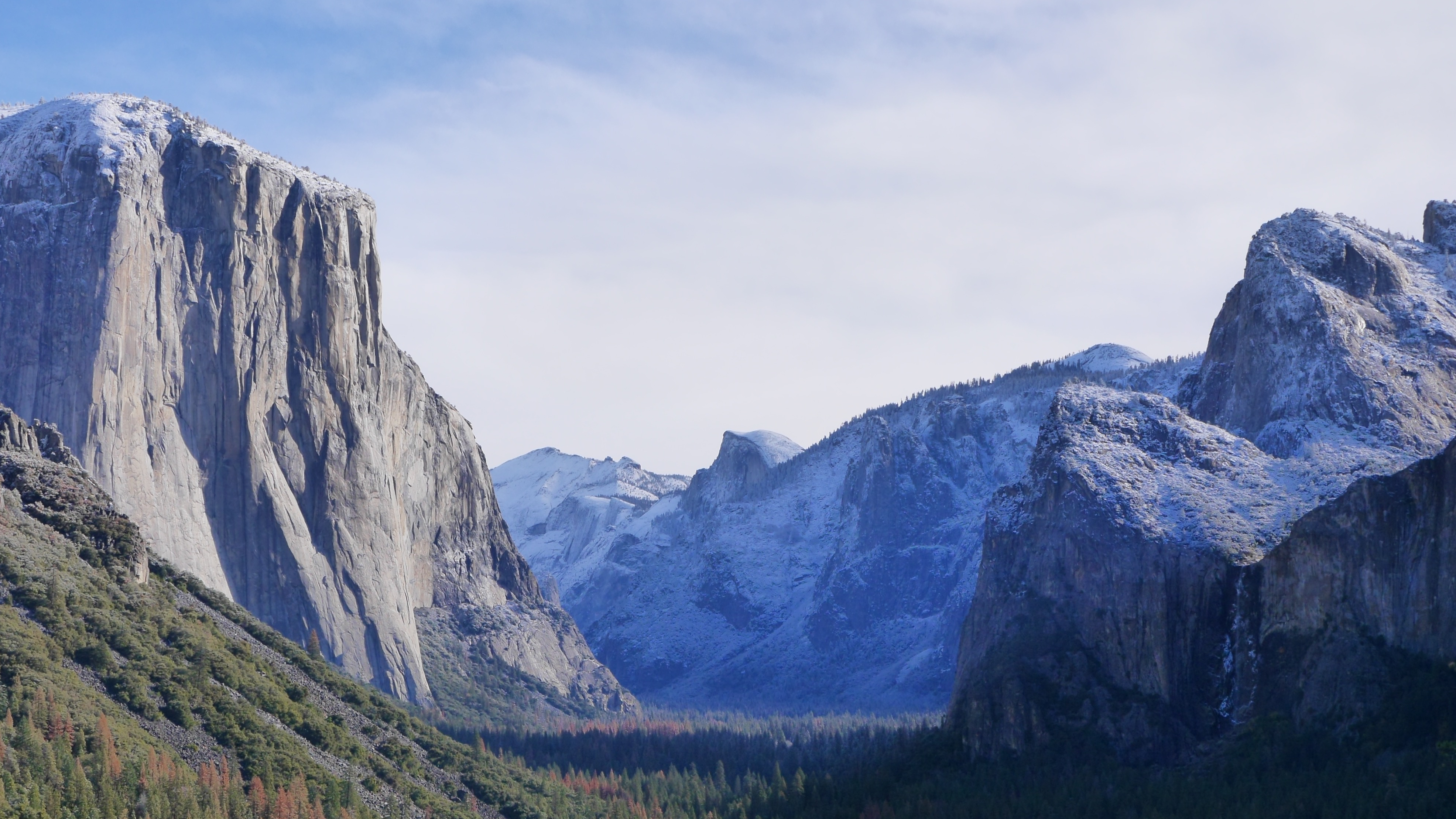 Faith
On Solid Ground
How We Know That Christianity Is True
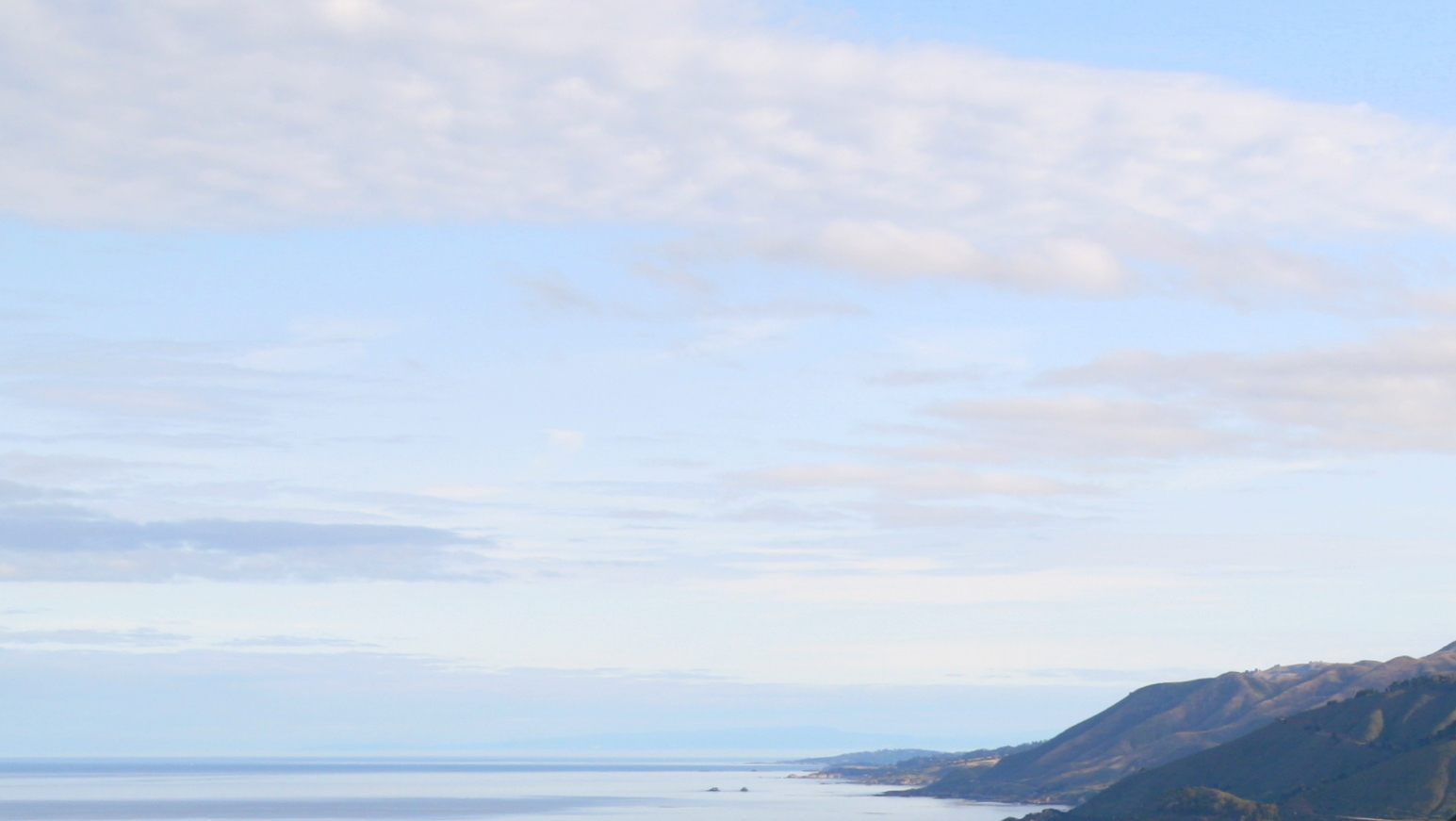 Faith
On Solid Ground
https://gregenos.org/hillside/
7/07/24    The Nature of Truth:  What is Truth?
7/14/24    The Evidence for the Existence of God
7/21/24    The Historical Reliability of the New Testament
7/28/24    The Evidence for the Resurrection
8/04/24    How Do We Know the Bible is God’s Word?
8/11/24    Why God Allows Evil
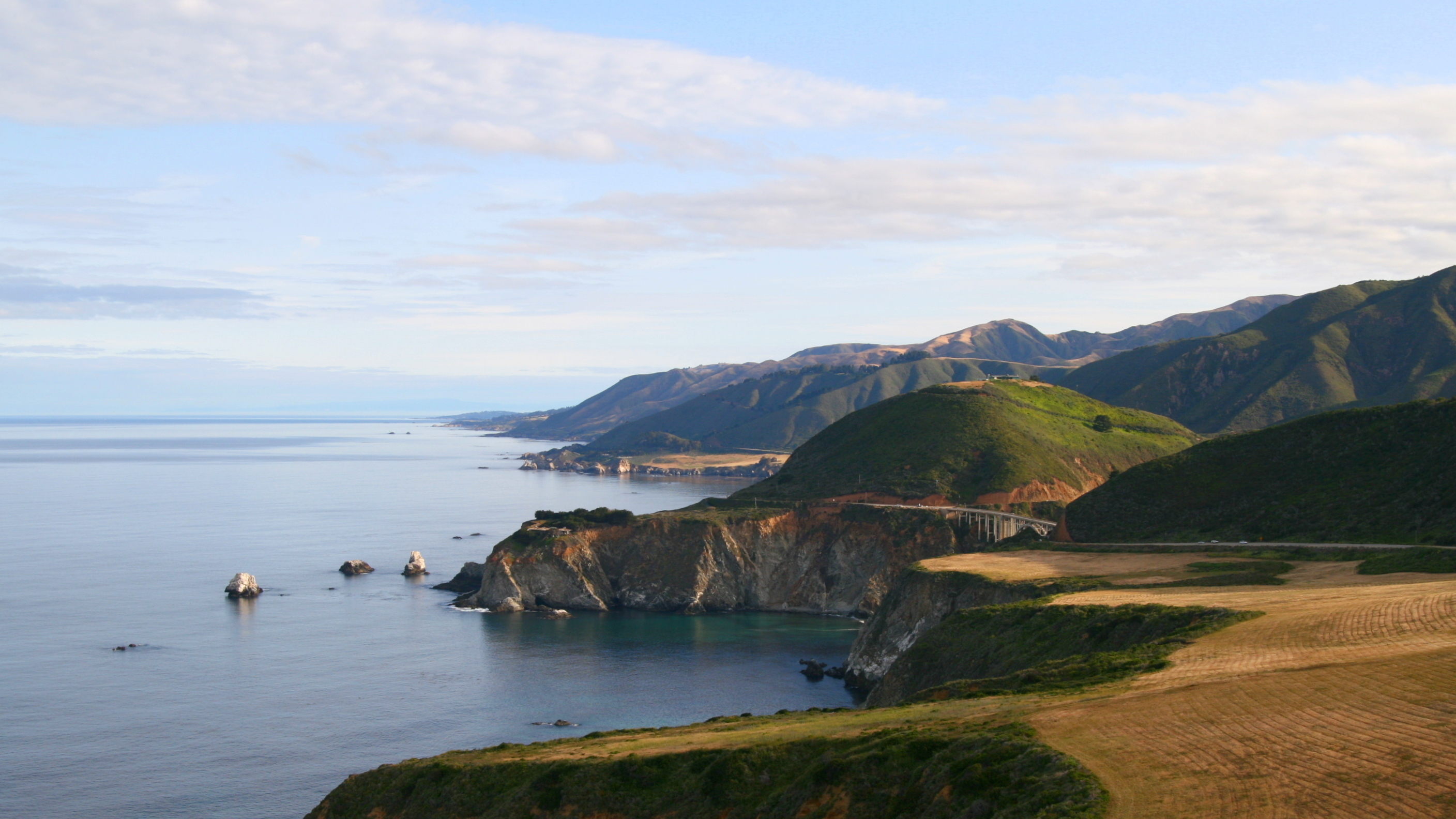 The Nature of Truth:  What is Truth?
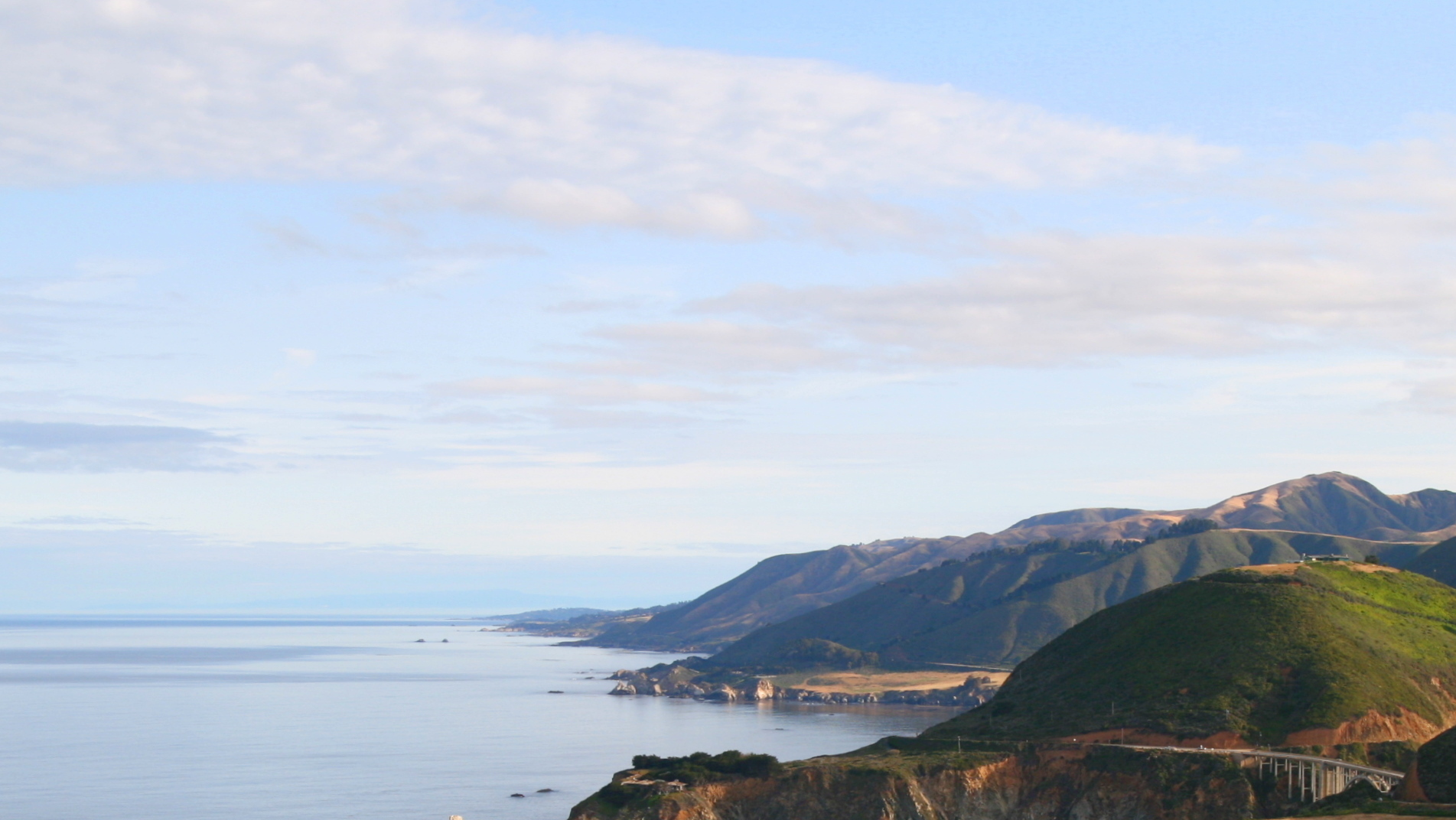 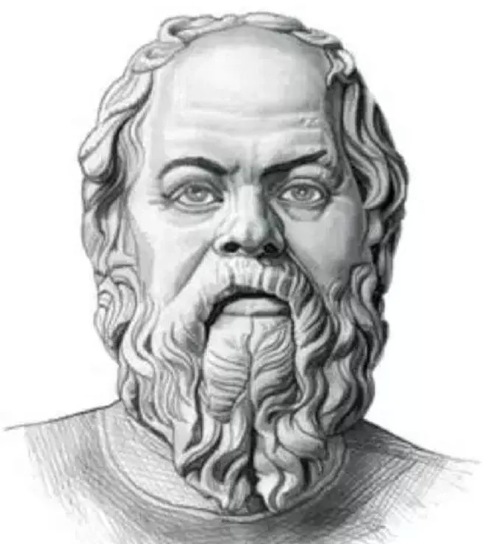 “The unexamined life is not worth living.”
Maximum Sky
The unexamined faith is not worth living.
Socrates
ca. 399 BC
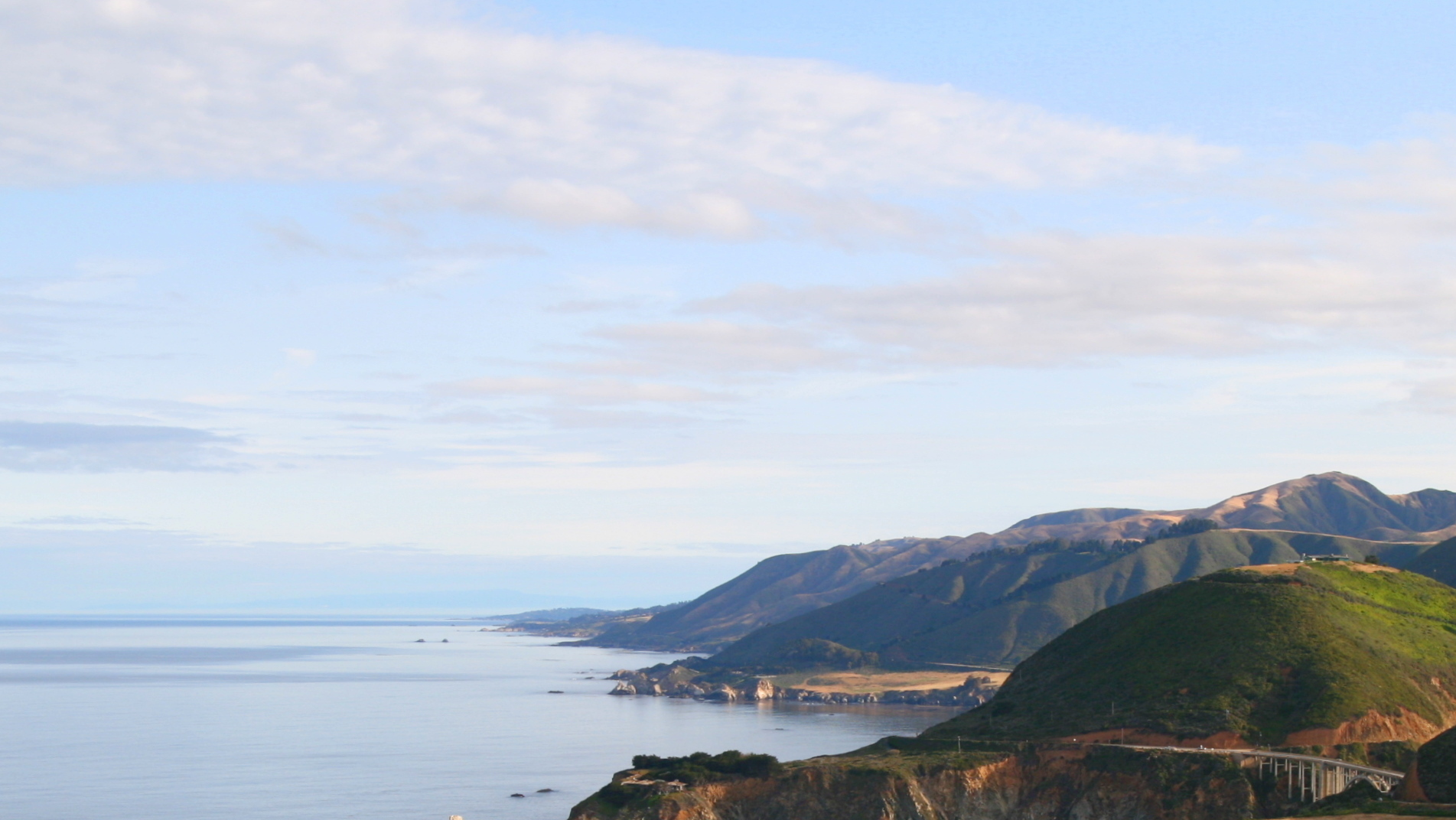 Worldview Questions
Origin.  Where did I come from?  Do I matter?
Meaning.  Why am I here?  What is my purpose in life?
Morality.  What is right and wrong?  How should I live? 
Destiny.  What happens when I die?  Is this life all there is?
Worldview = Faith
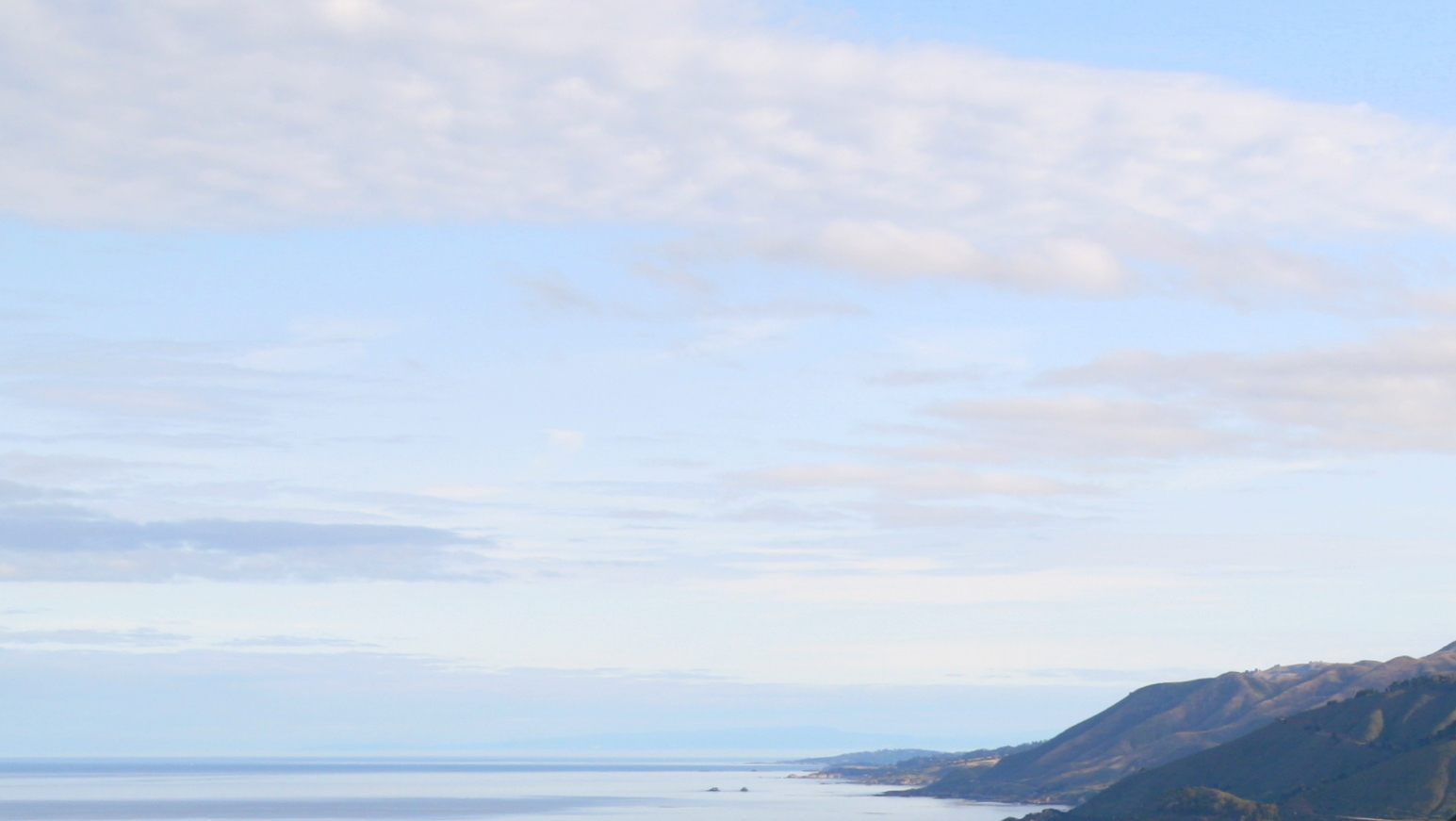 Worldviews
Christianity
Hinduism
Sikhism
Islam
Taoism
Buddhism
Judaism
Confucianism
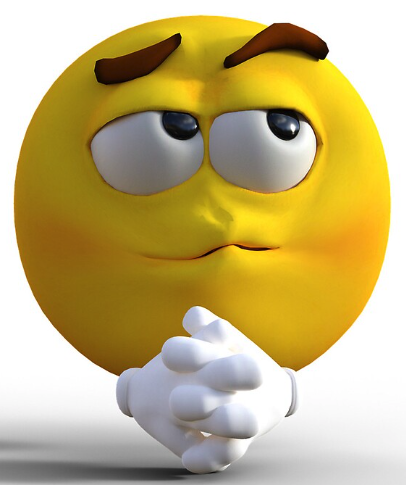 Secular Atheist
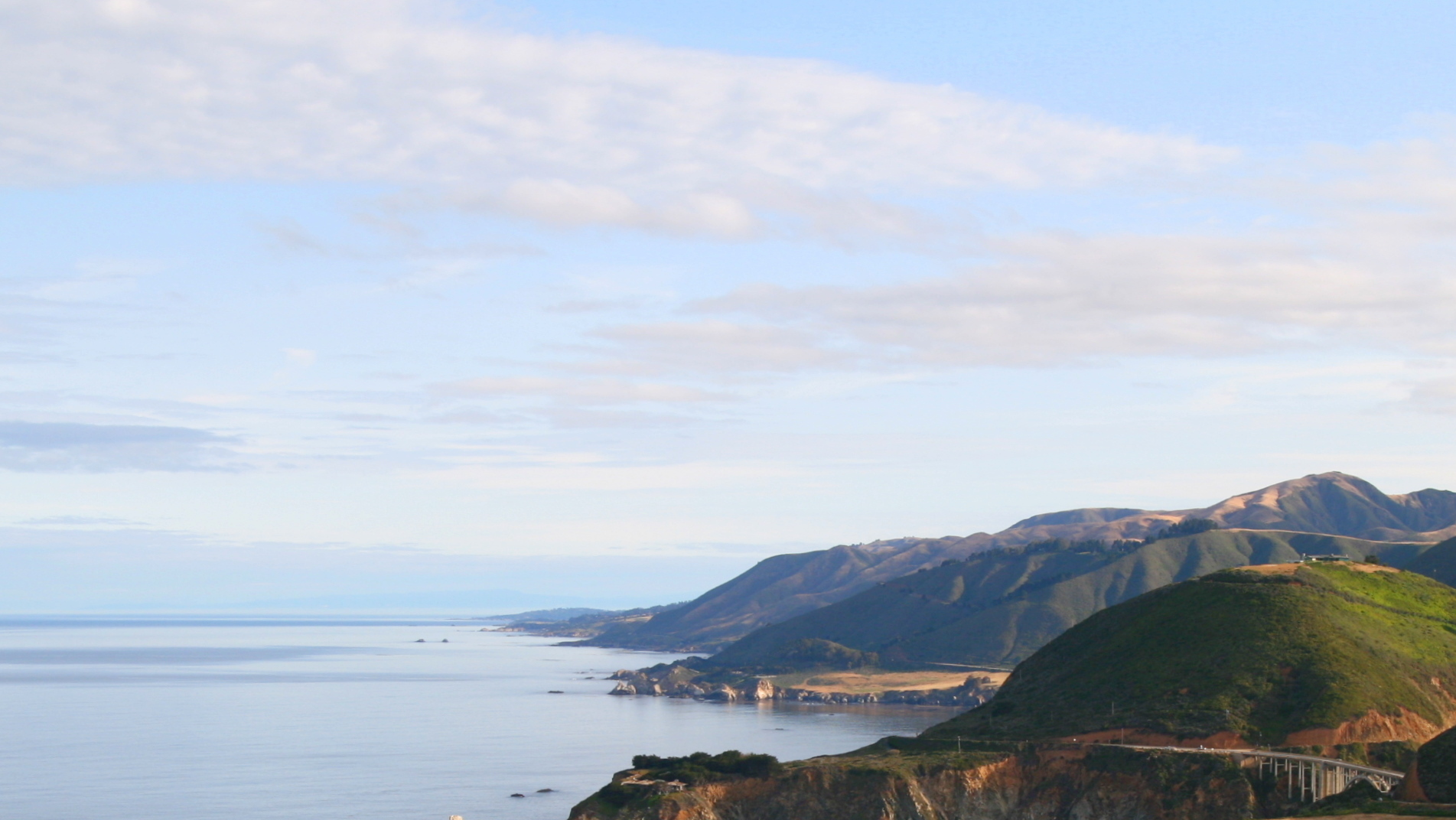 A Call to Reason
“Come now, and let us reason together, says the Lord…” (Isaiah 1:18)
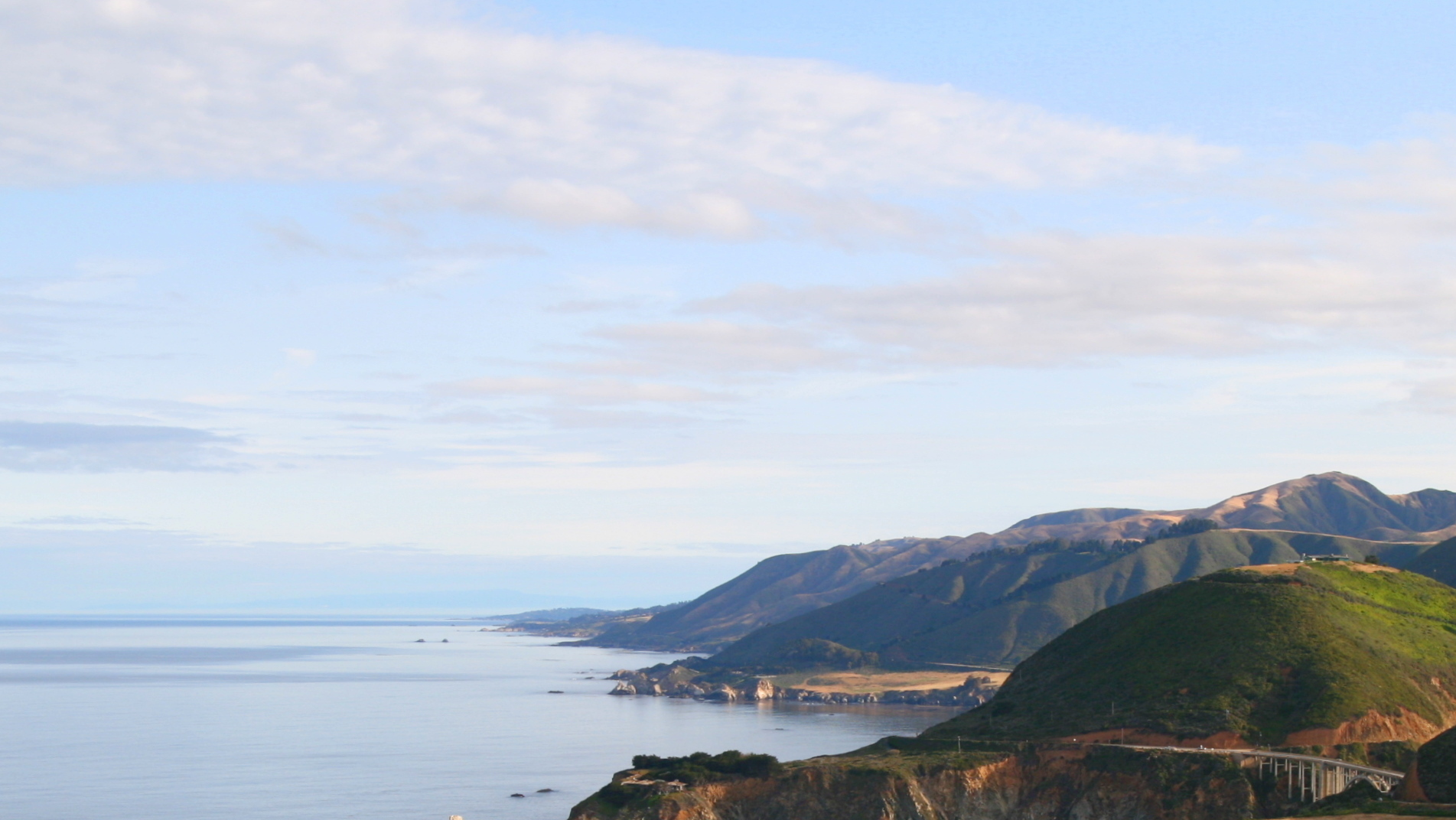 Be Prepared to Give Answers
“Always be prepared to give an answer to everyone who asks you to give the reason for the hope that you have. But do this with gentleness and respect…” (1 Peter 3:15)
reason, Apologia: Apologetics
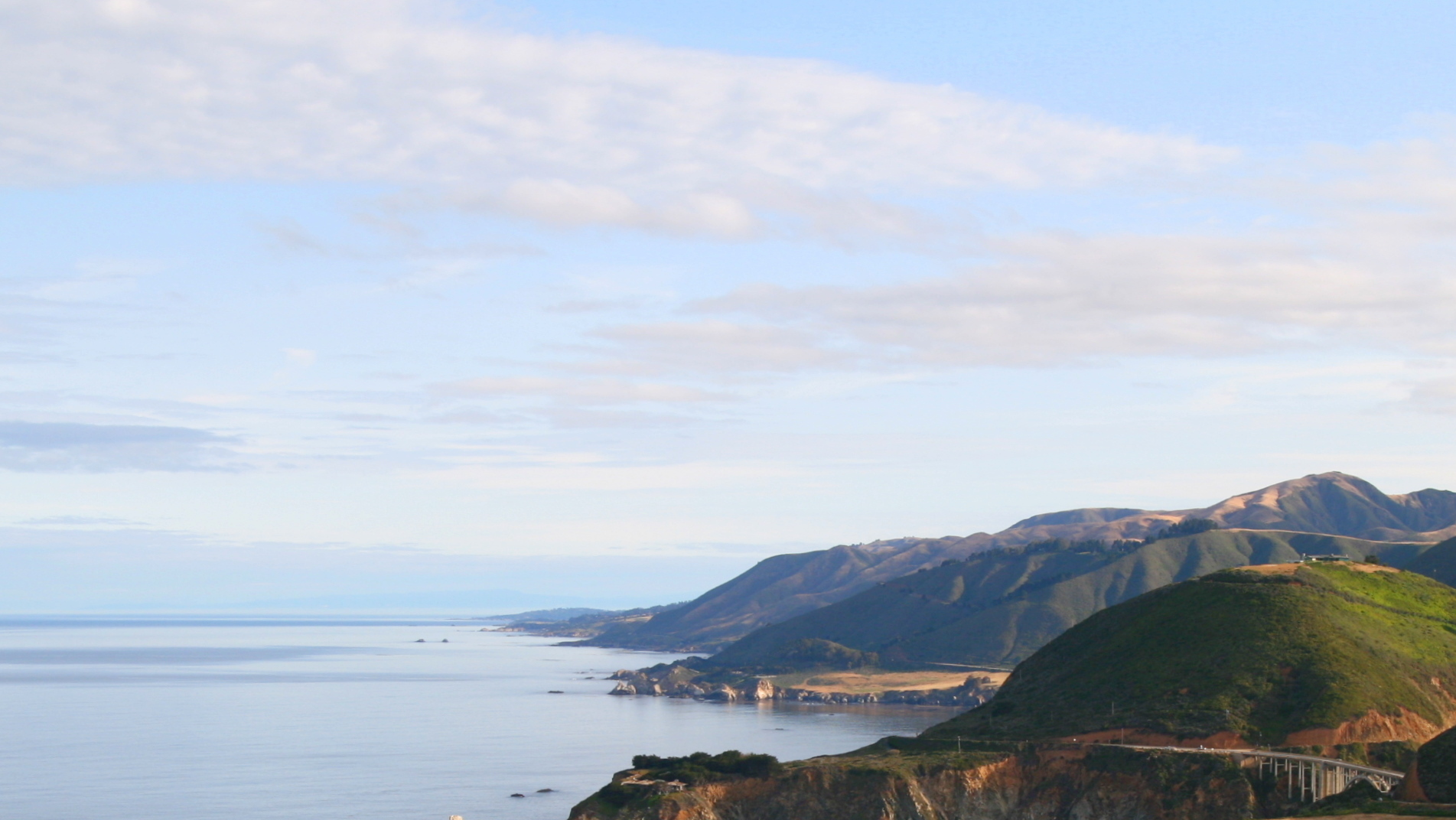 Be Prepared to Give Answers
“Let your conversation be always full of grace, seasoned with salt, so that you may know how to answer anyone.” (Colossians 4:6)
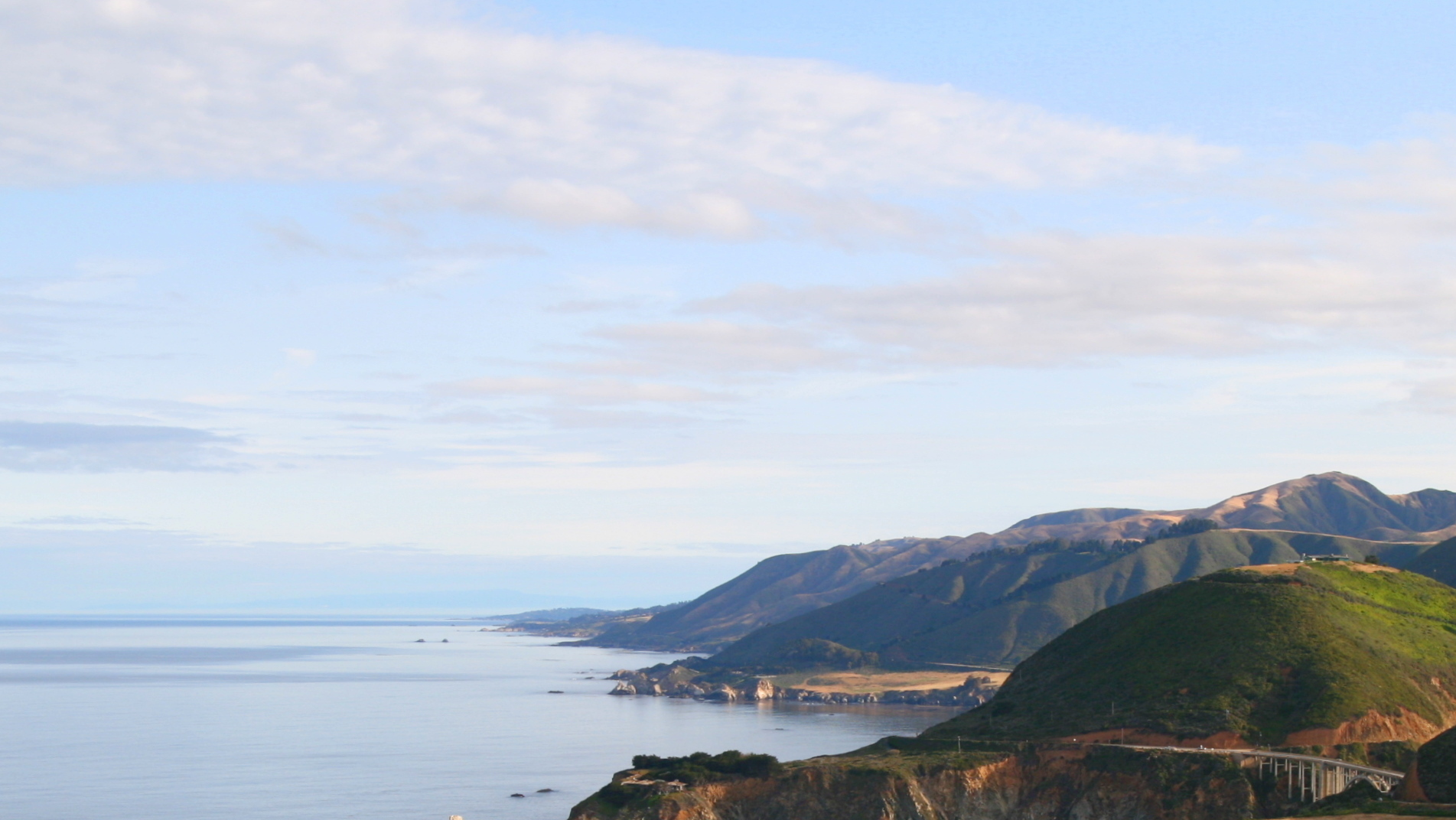 What is Truth?
Truth corresponds to reality.
Truth is simply telling it like it is.
The correspondence view of Truth
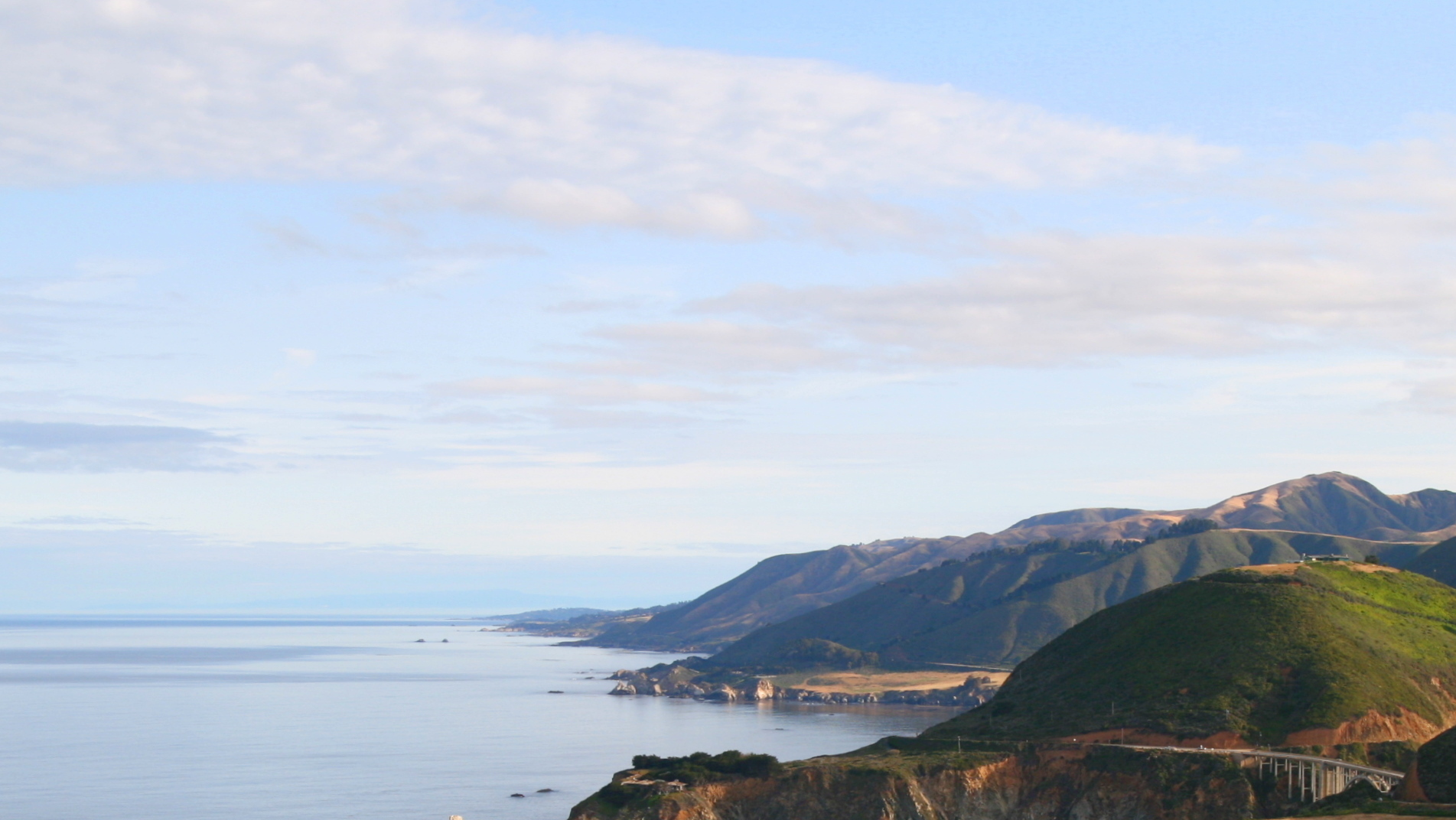 What is Truth?
Can we even know the truth?
Does truth depend on perspective?
Can all religions be true?
Are all religions on paths to the same God or ultimate truth?
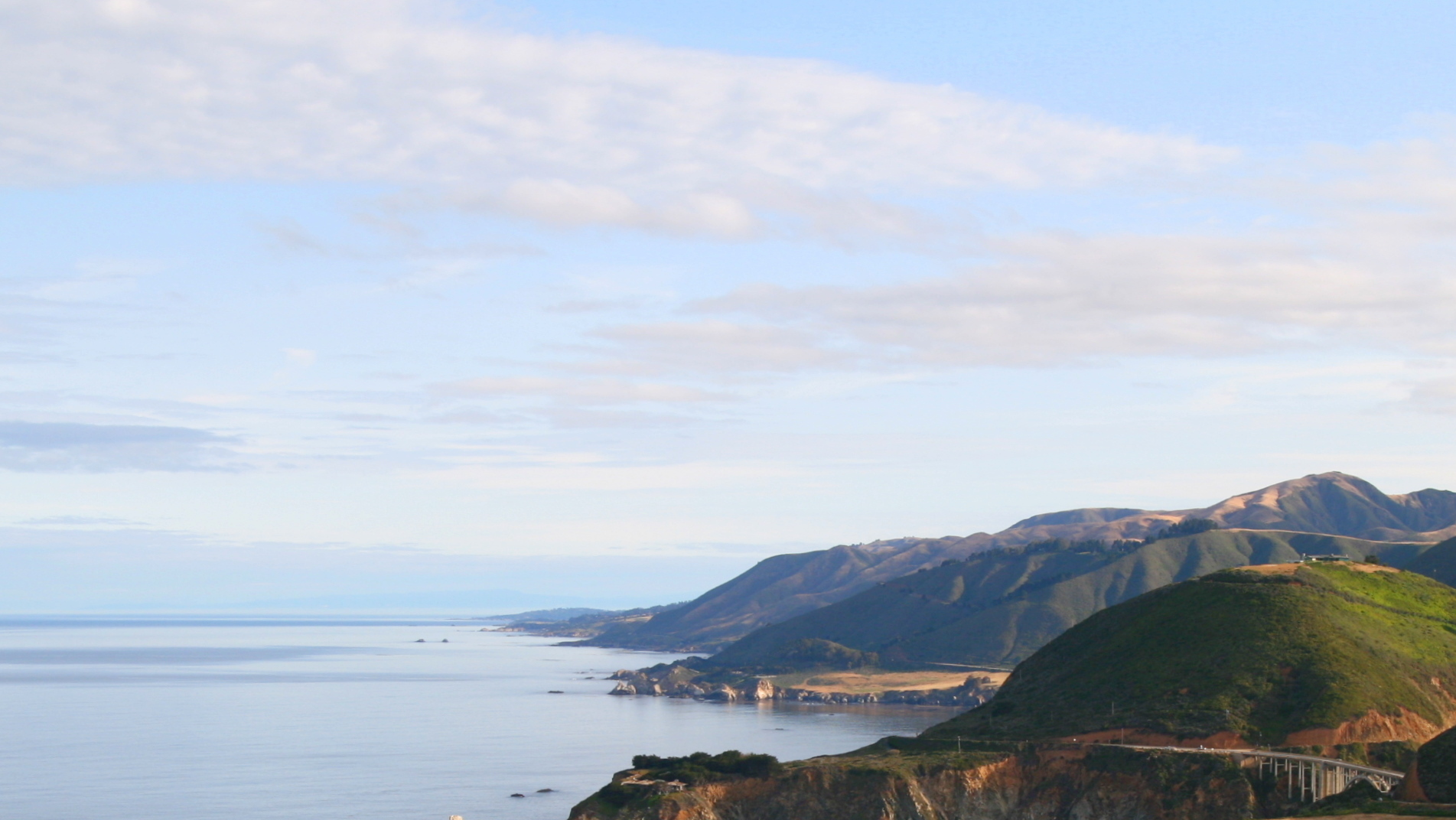 Questions About Truth
Can we even know the truth?
“There is no truth.”
“You can’t know the truth.”
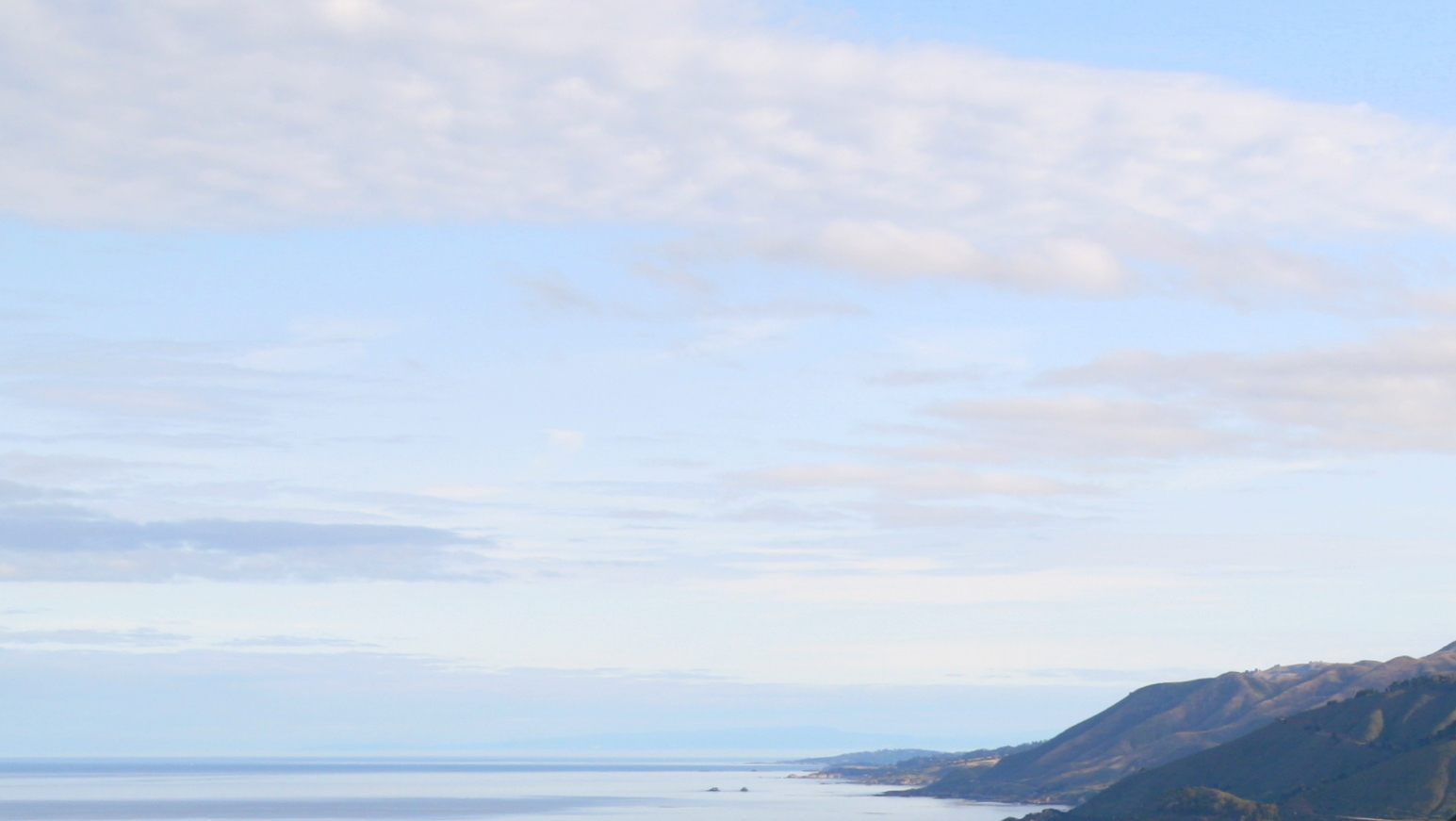 Self-Defeating Statements
“Don’t believe anything you read.”
I guess I shouldn’t believe this.
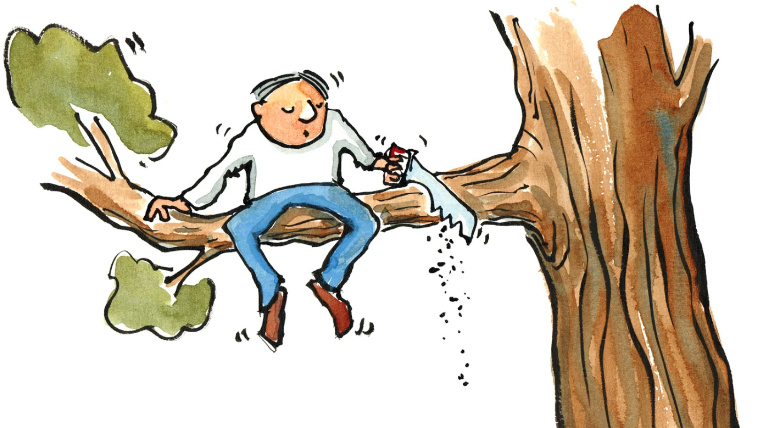 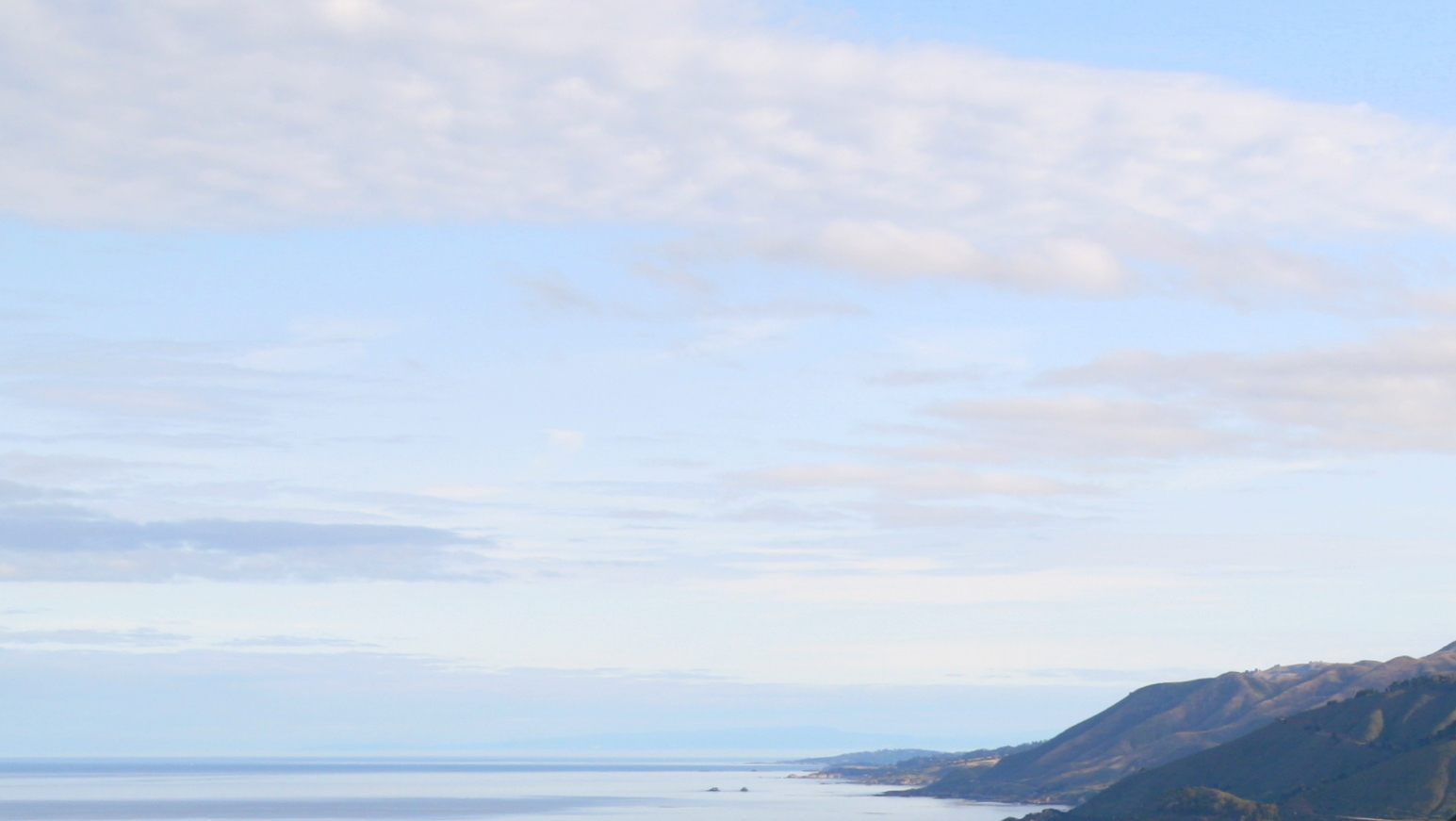 Self-Defeating Statements
Maximum Sky
“You should not judge.”
Whoever wrote this is judging me.
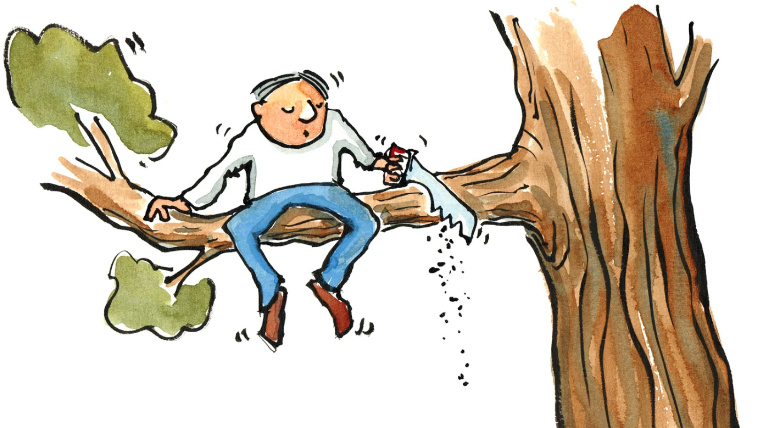 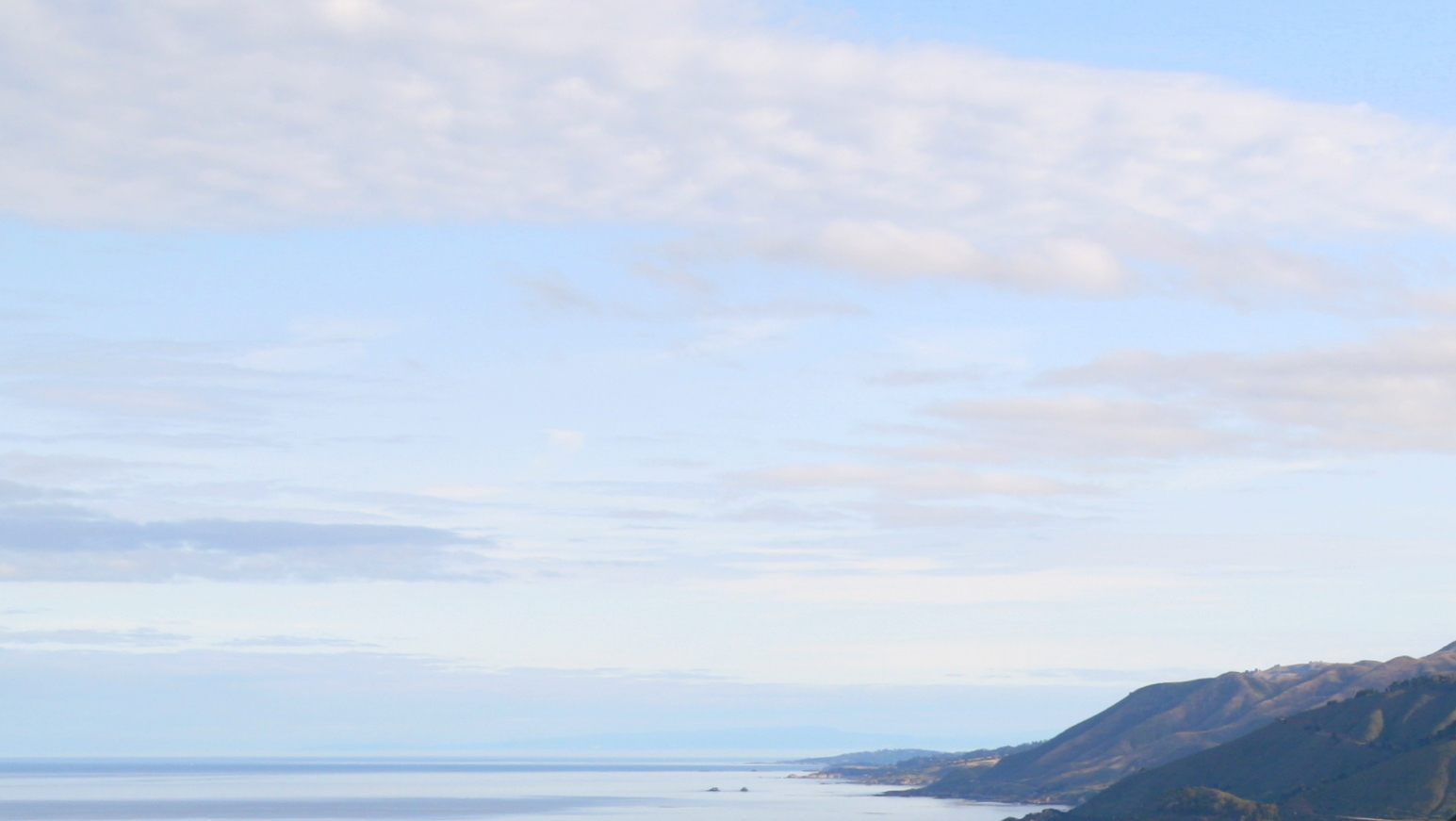 Self-Defeating Statements
Maximum Sky
“You should not force your morals on others.”
Are you forcing this morality on me?
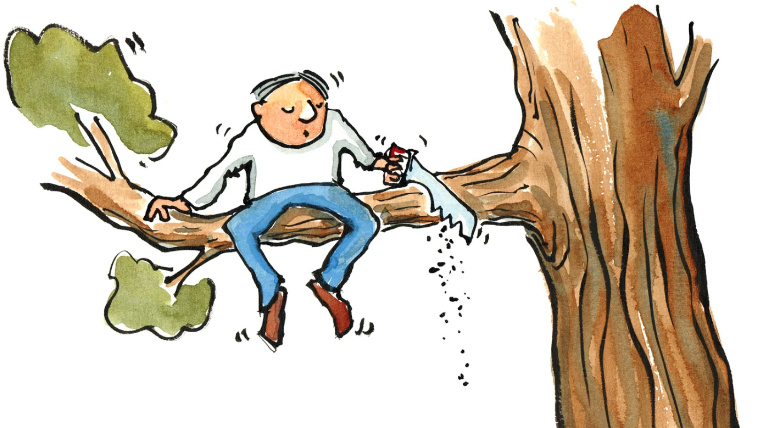 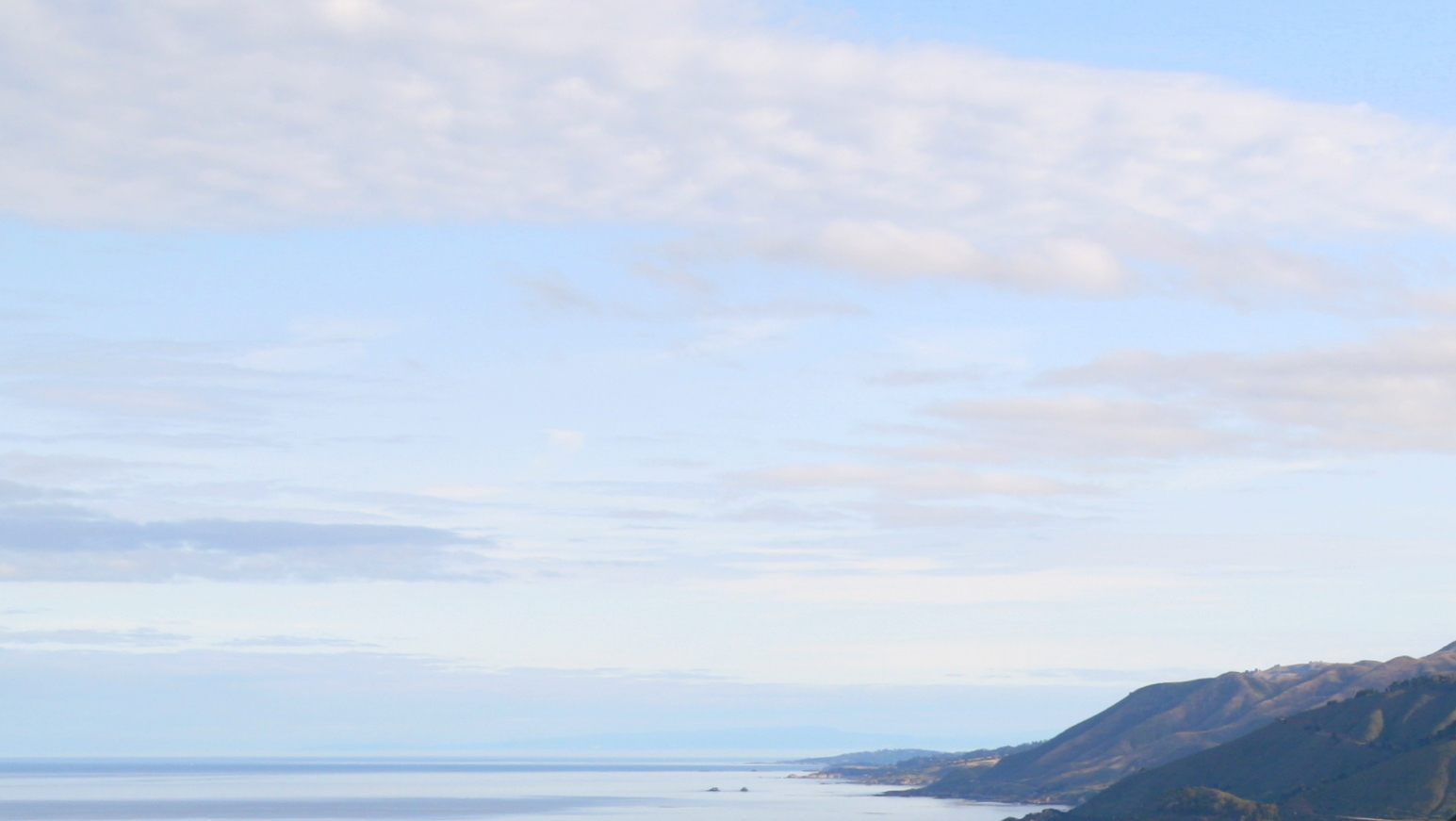 Self-Defeating Statements
Maximum Sky
“There is no truth.”
Is that true?
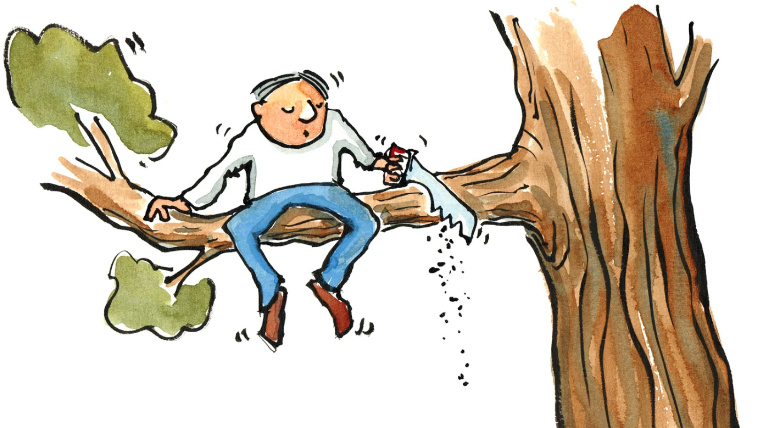 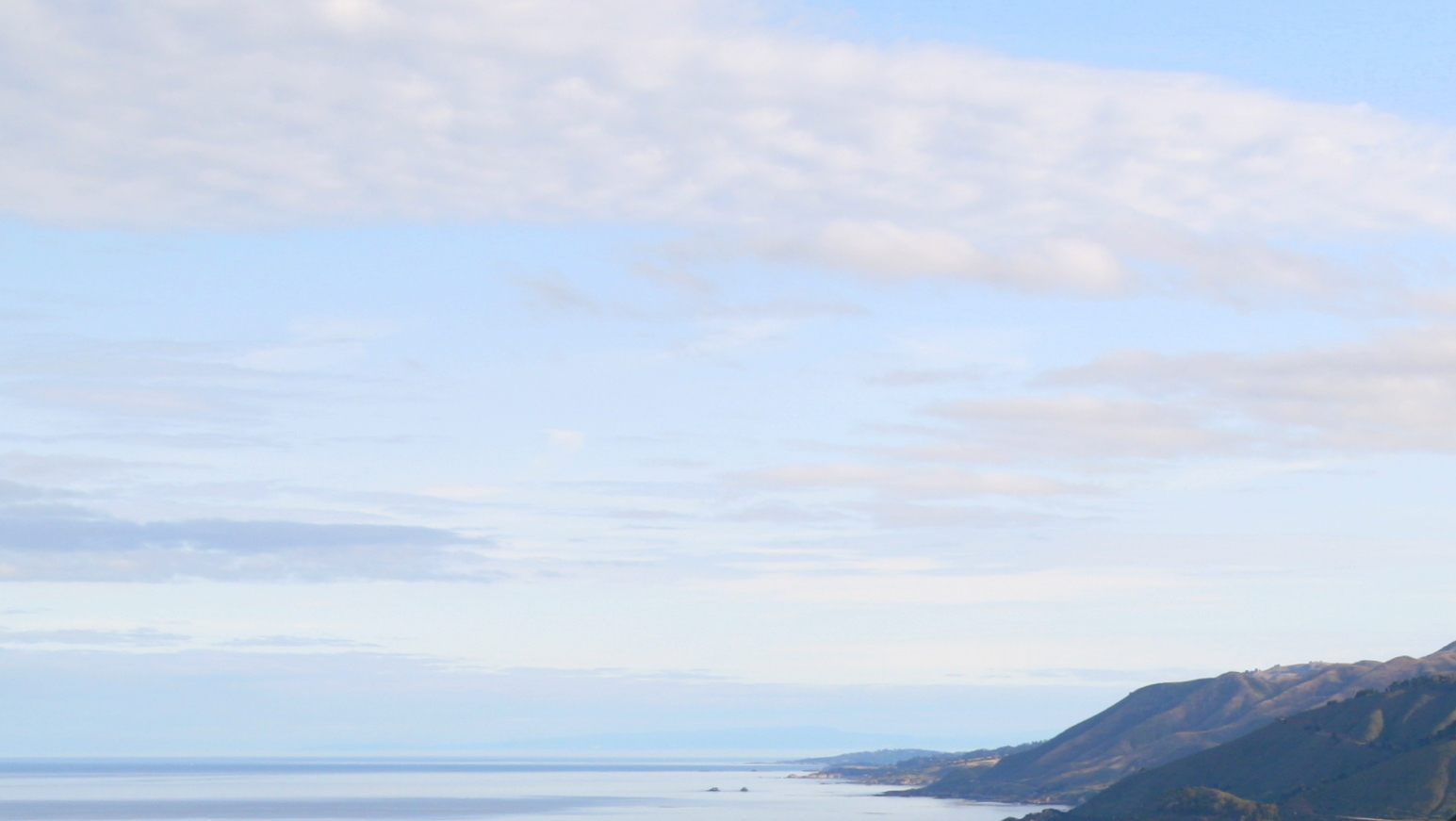 Self-Defeating Statements
Maximum Sky
“Truth can not be known.”
Is this true? If so, how can I know?
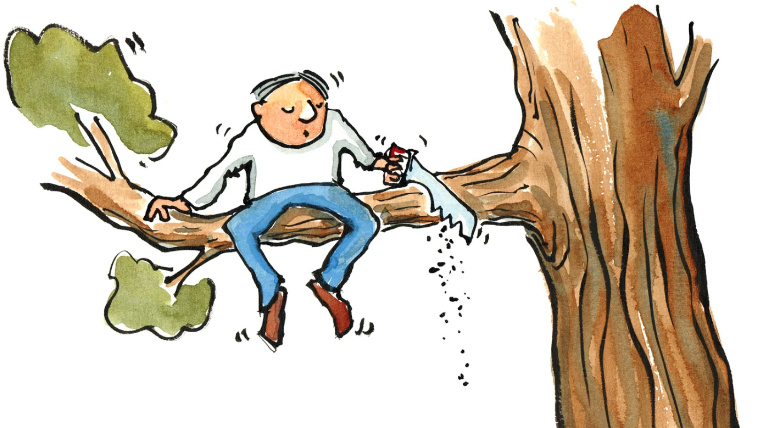 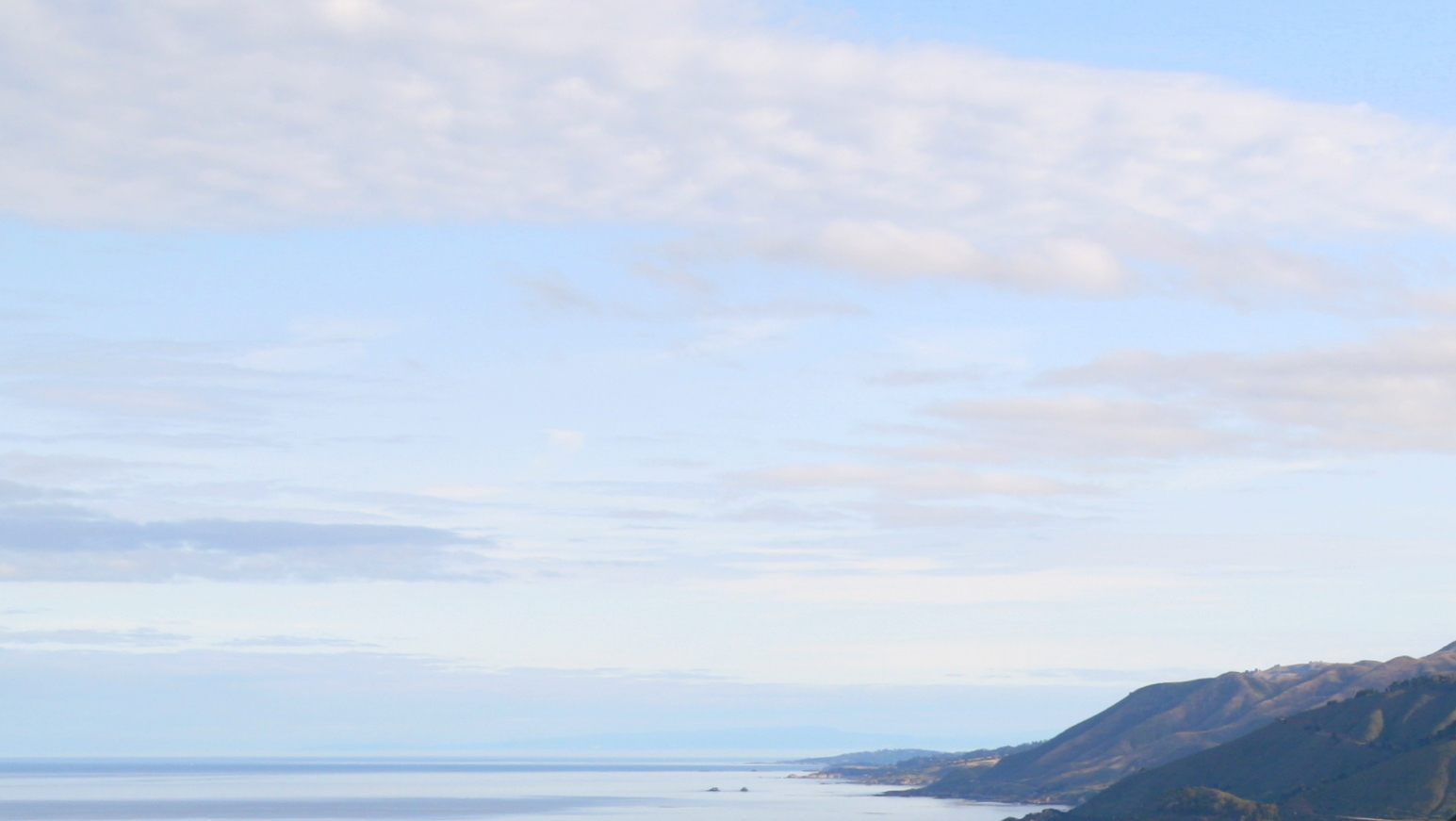 Self-Defeating Statements
Maximum Sky
“You should doubt everything.”
Should I doubt that?
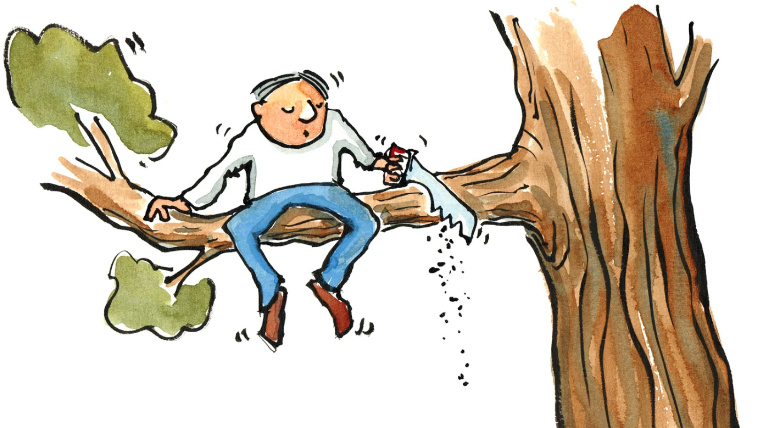 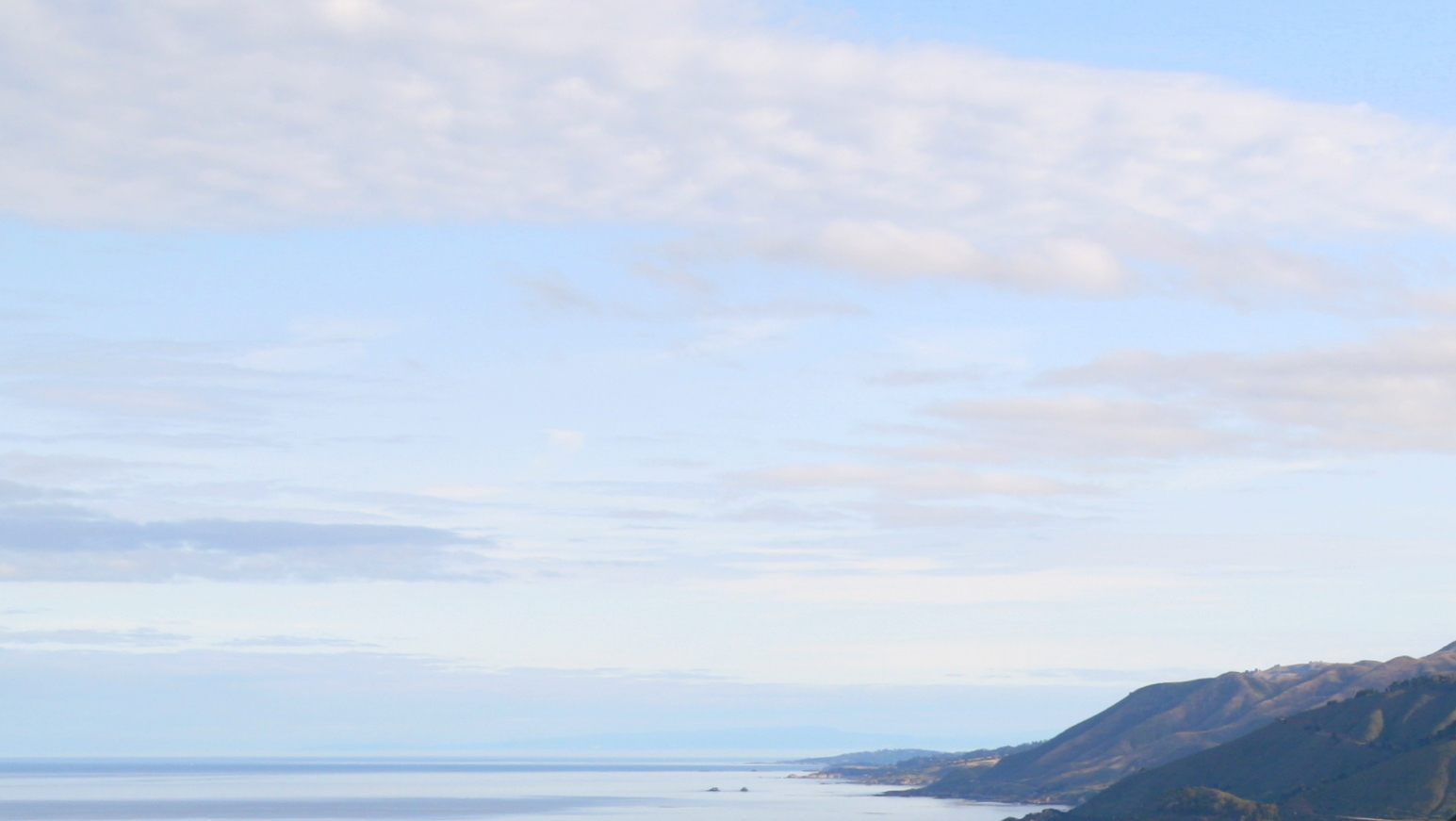 Self-Defeating Statements
Maximum Sky
“You can’t know anything for sure.”
Then I suppose I can’t know that for sure.
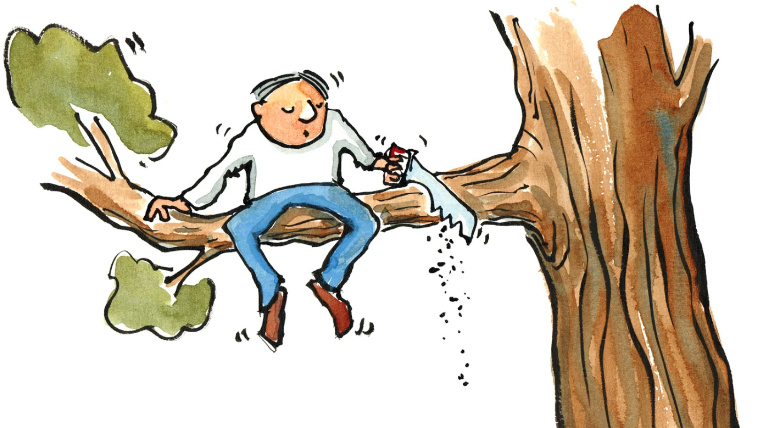 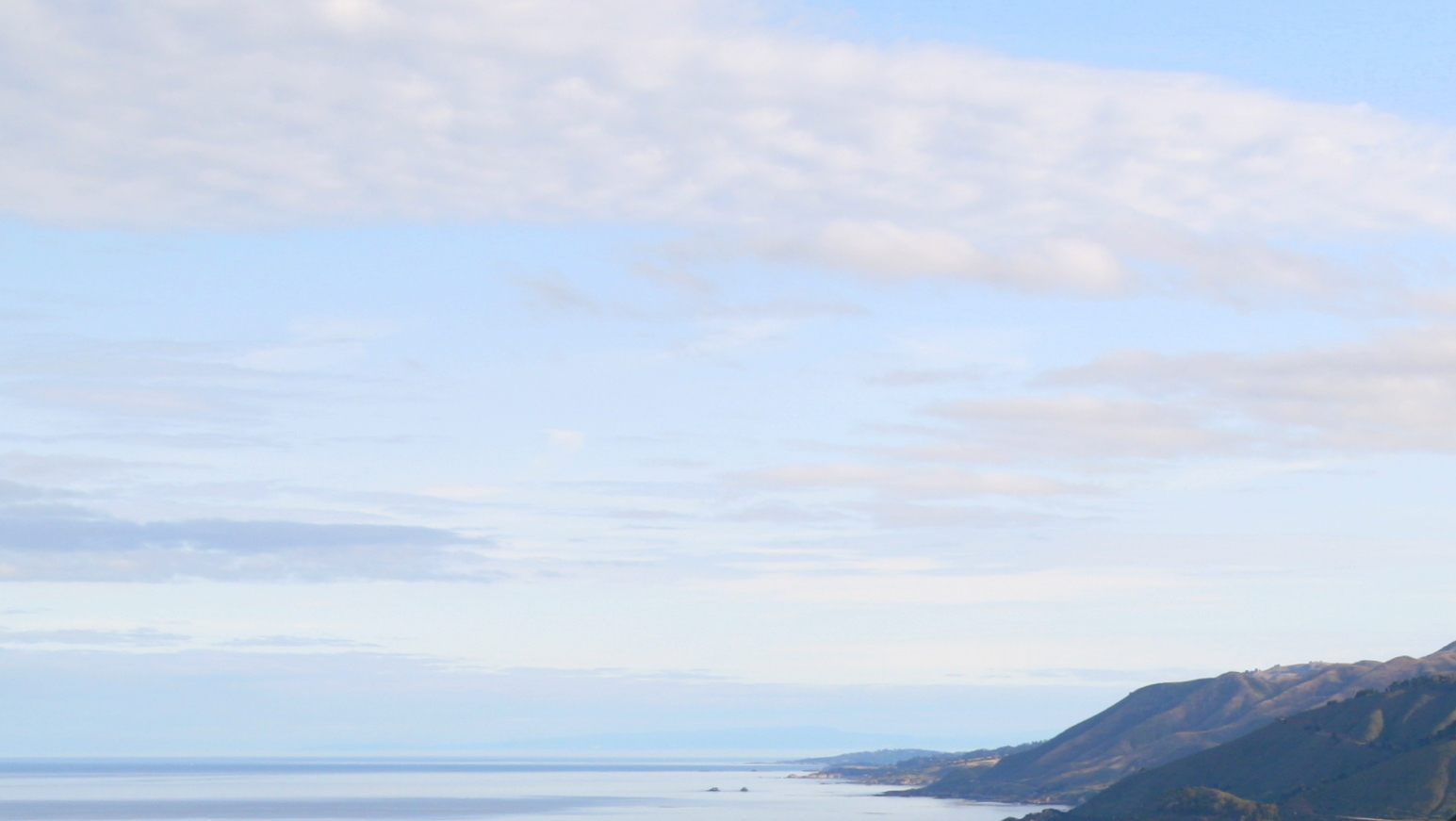 Self-Defeating Statements
Maximum Sky
“You can’t know for sure what happened in the past.”
Why not?
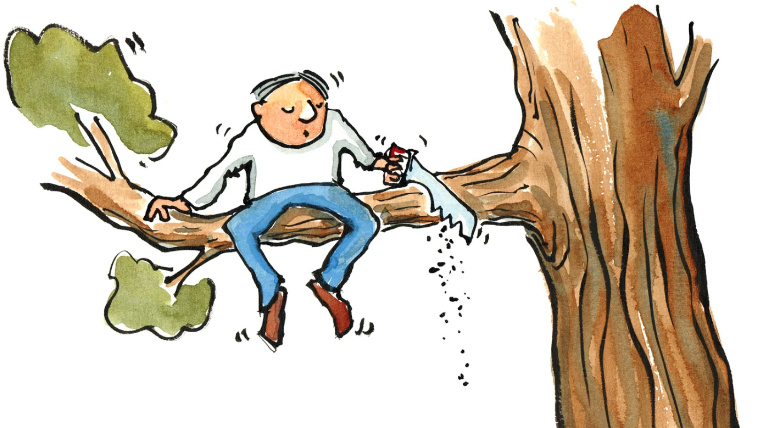 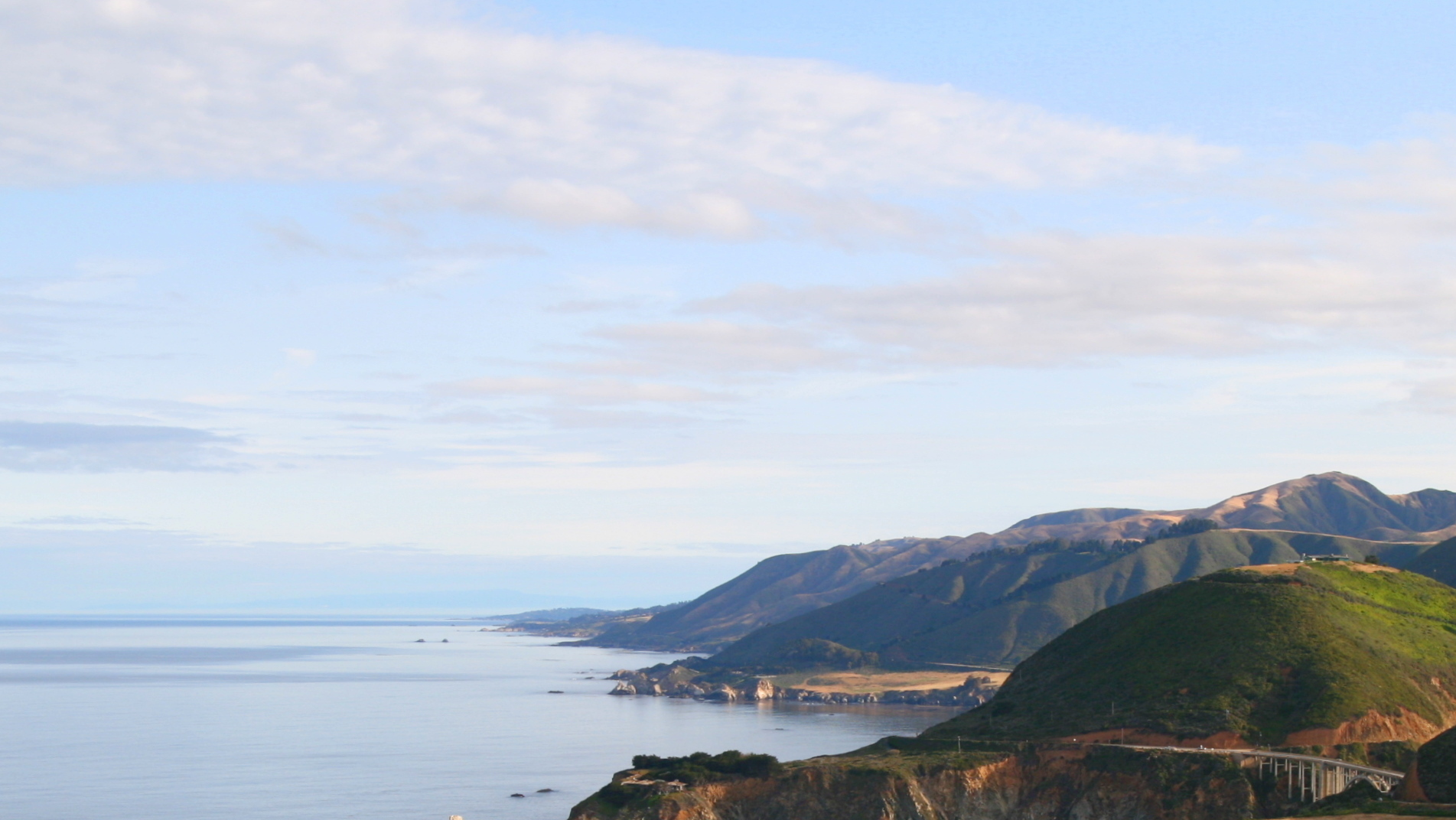 What We Know About Truth
1. There is truth; truth can be known; we don’t have to doubt everything; and we can know some things for sure; even things in the past.
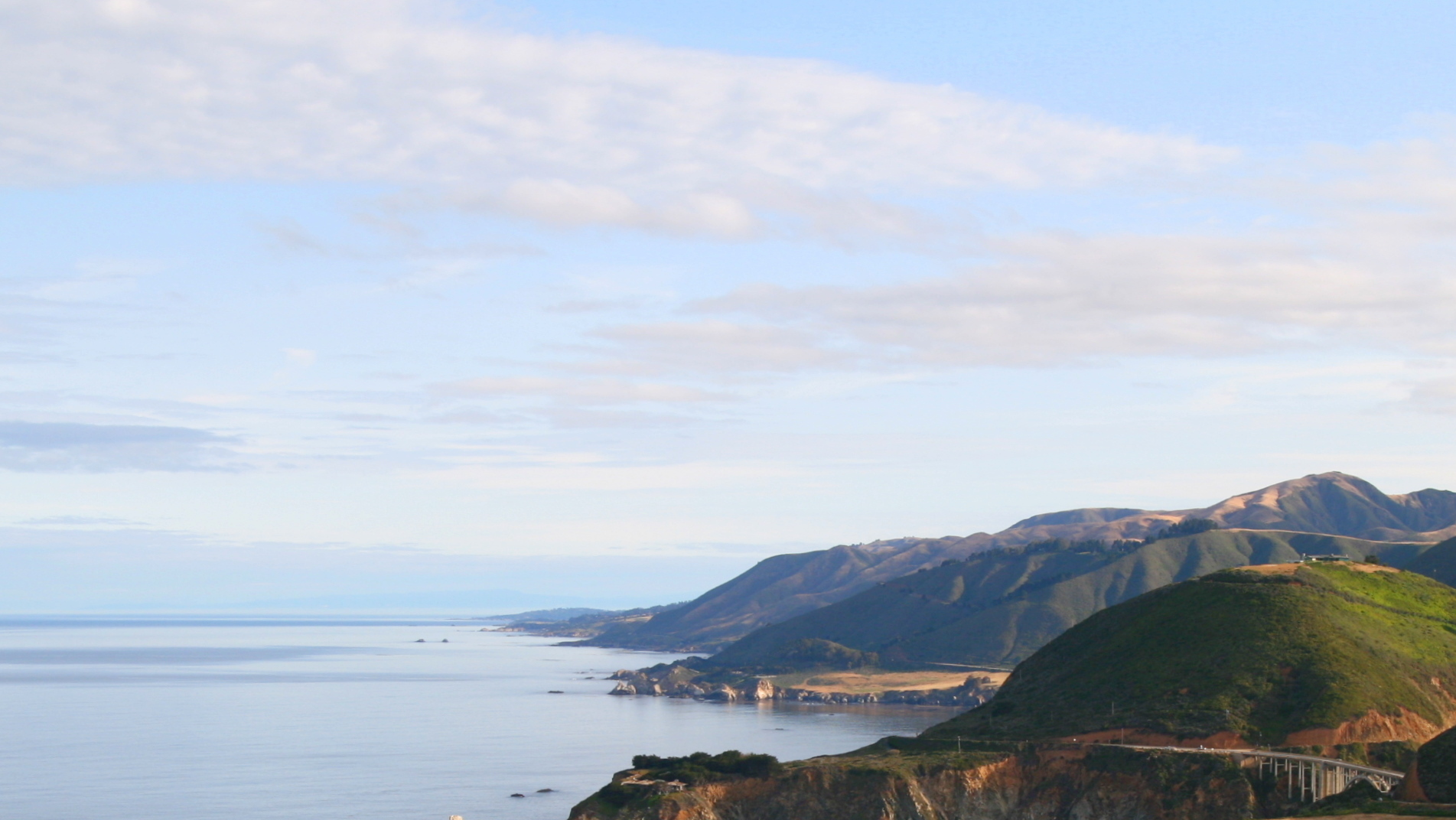 Questions About Truth
Can we even know the truth?
”There is no truth.”
“You can’t know the truth.”
Does truth depend on perspective?
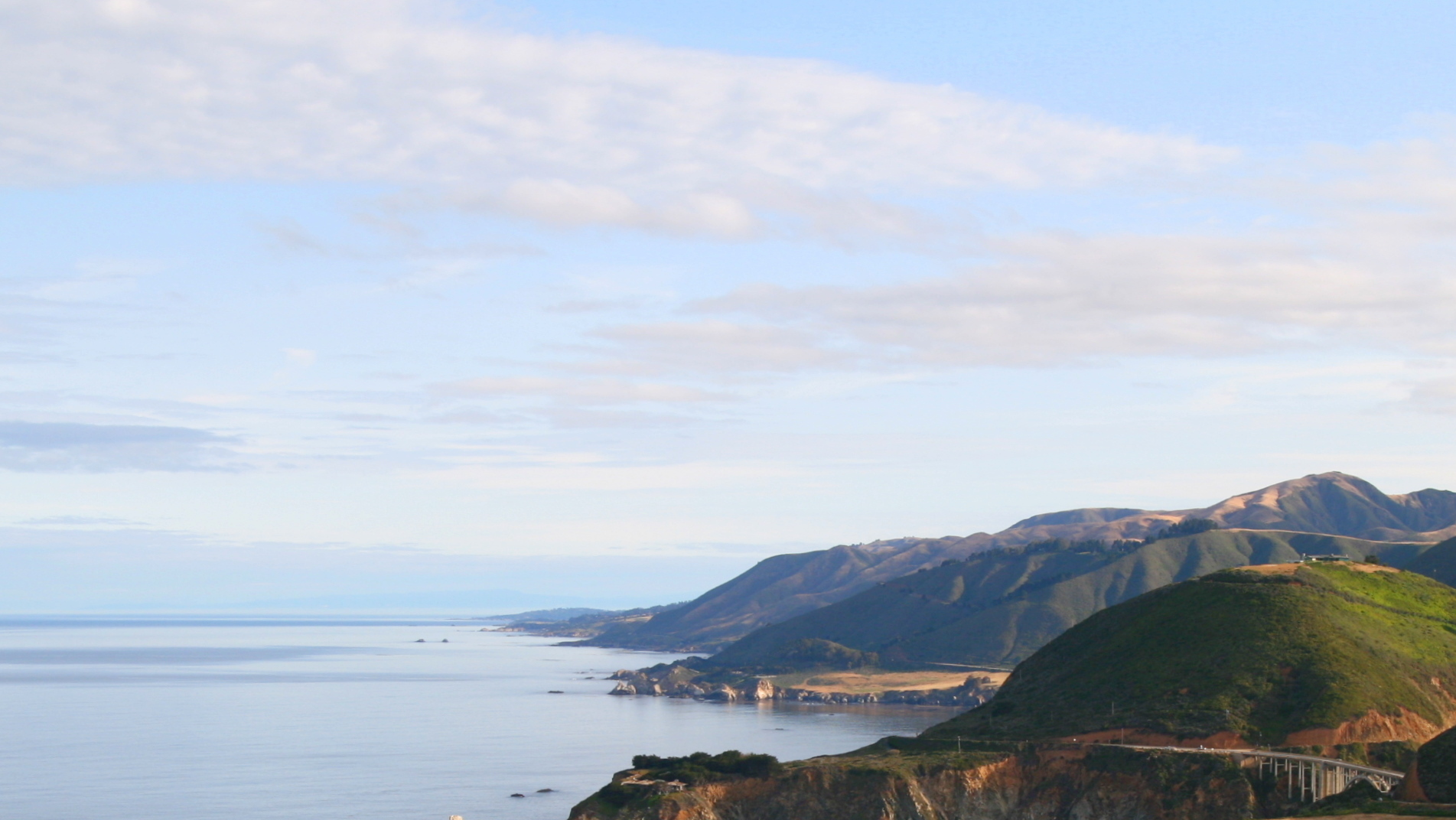 Does Truth Depend on Perspective?
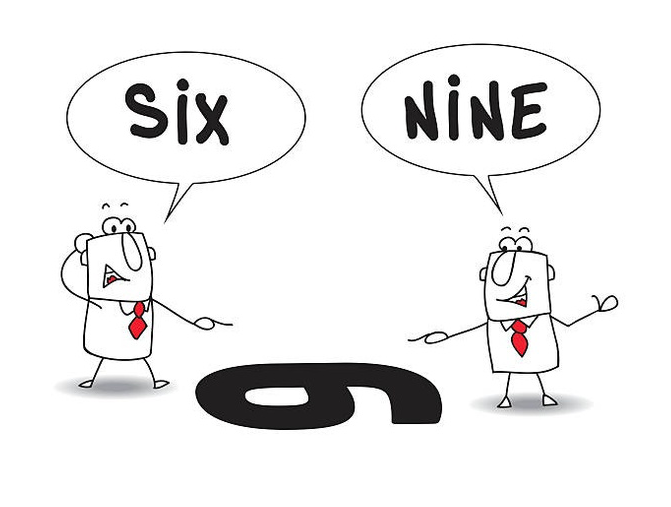 Alfred
Mateo
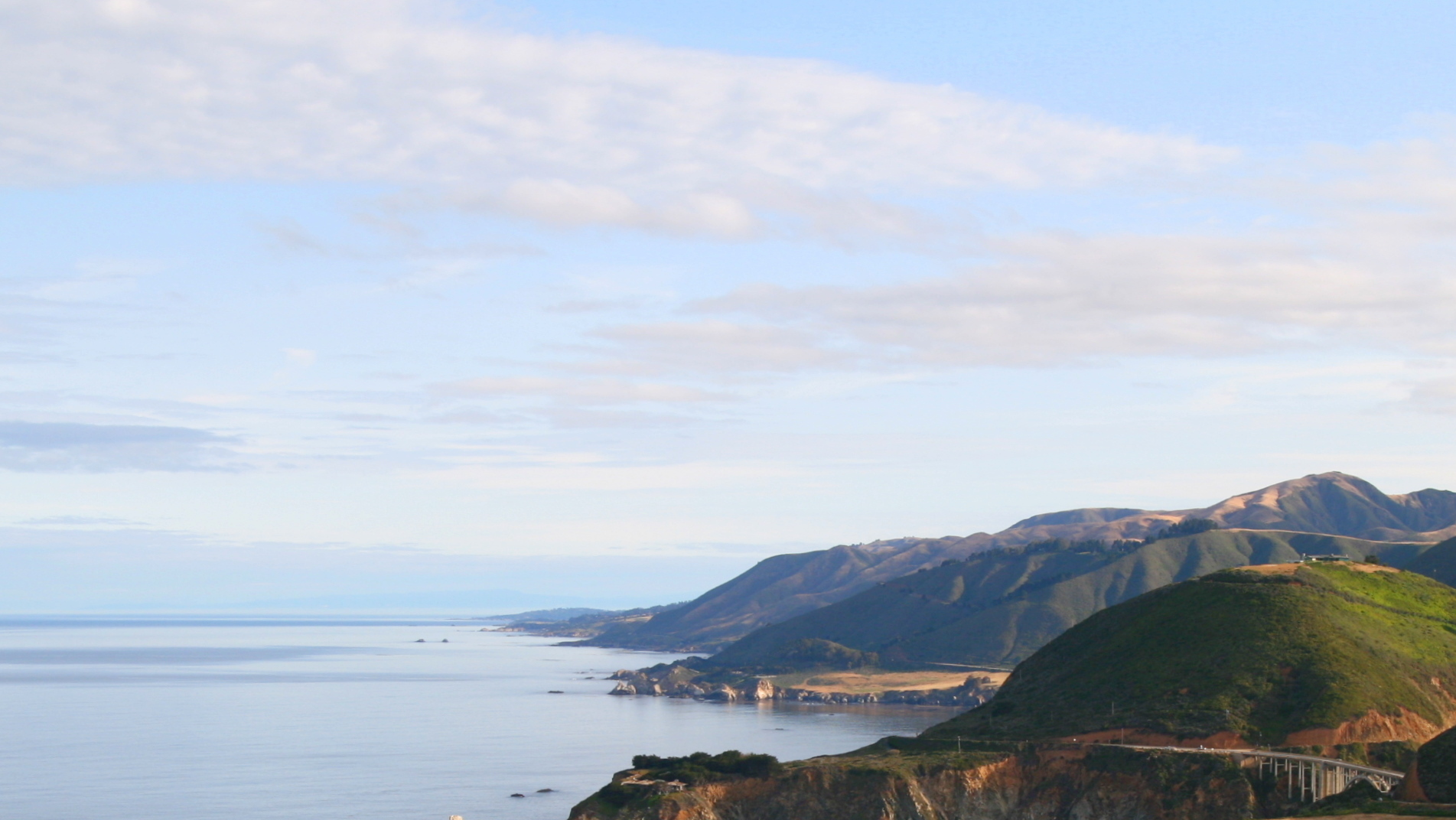 What We Know About Truth
1. There is truth; truth can be known; we don’t have to doubt everything; and we can know some things for sure; even things in the past.
2.  Perspectives, experience and opinions are relative and can vary, but truth is absolute, and is the same for everyone everywhere, and for all time.
[Speaker Notes: ..]
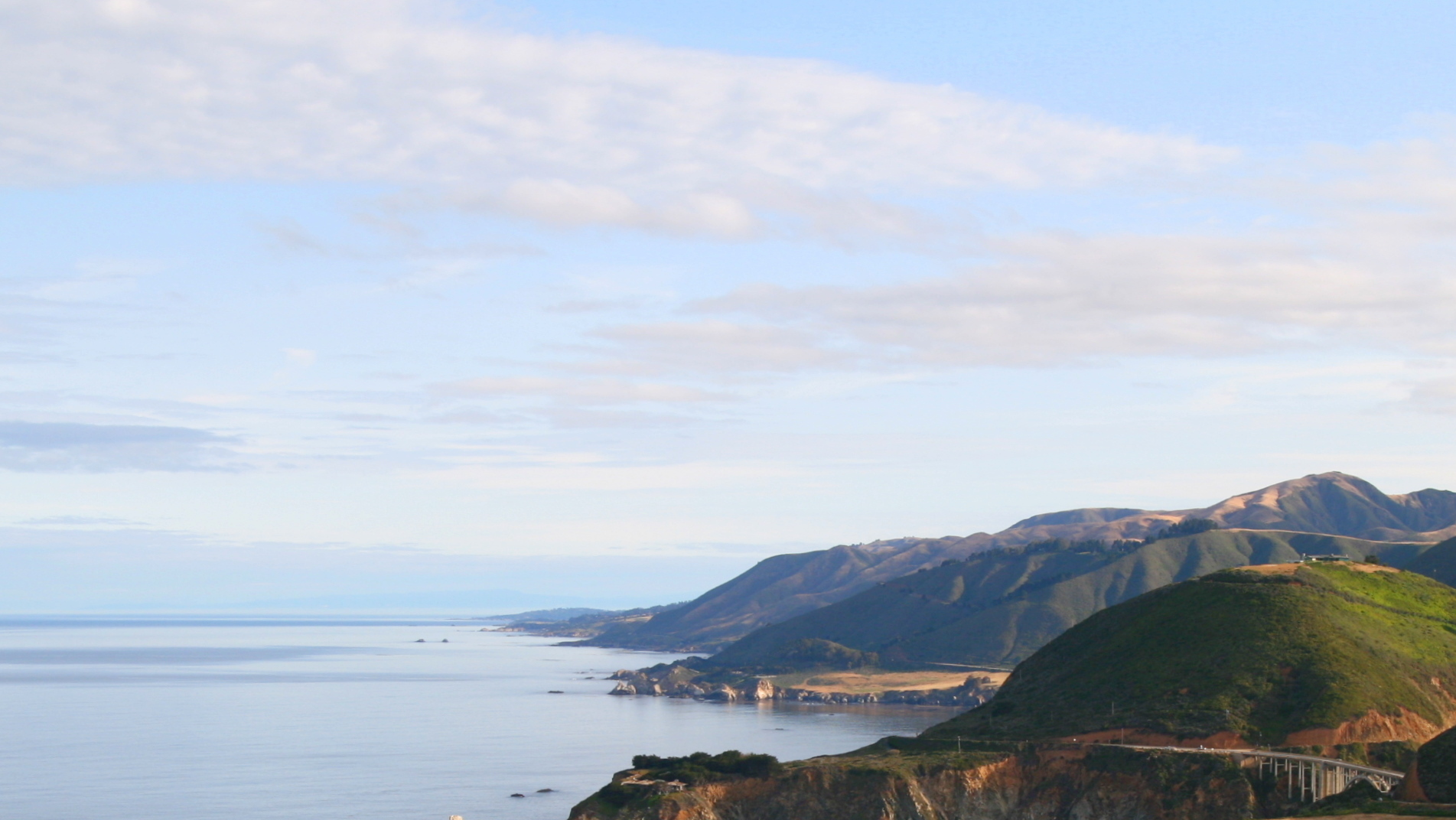 Questions About Truth
Can we even know the truth?
”There is no truth.”
“You can’t know the truth.”
Does truth depend on perspective?
Can all religions be true?
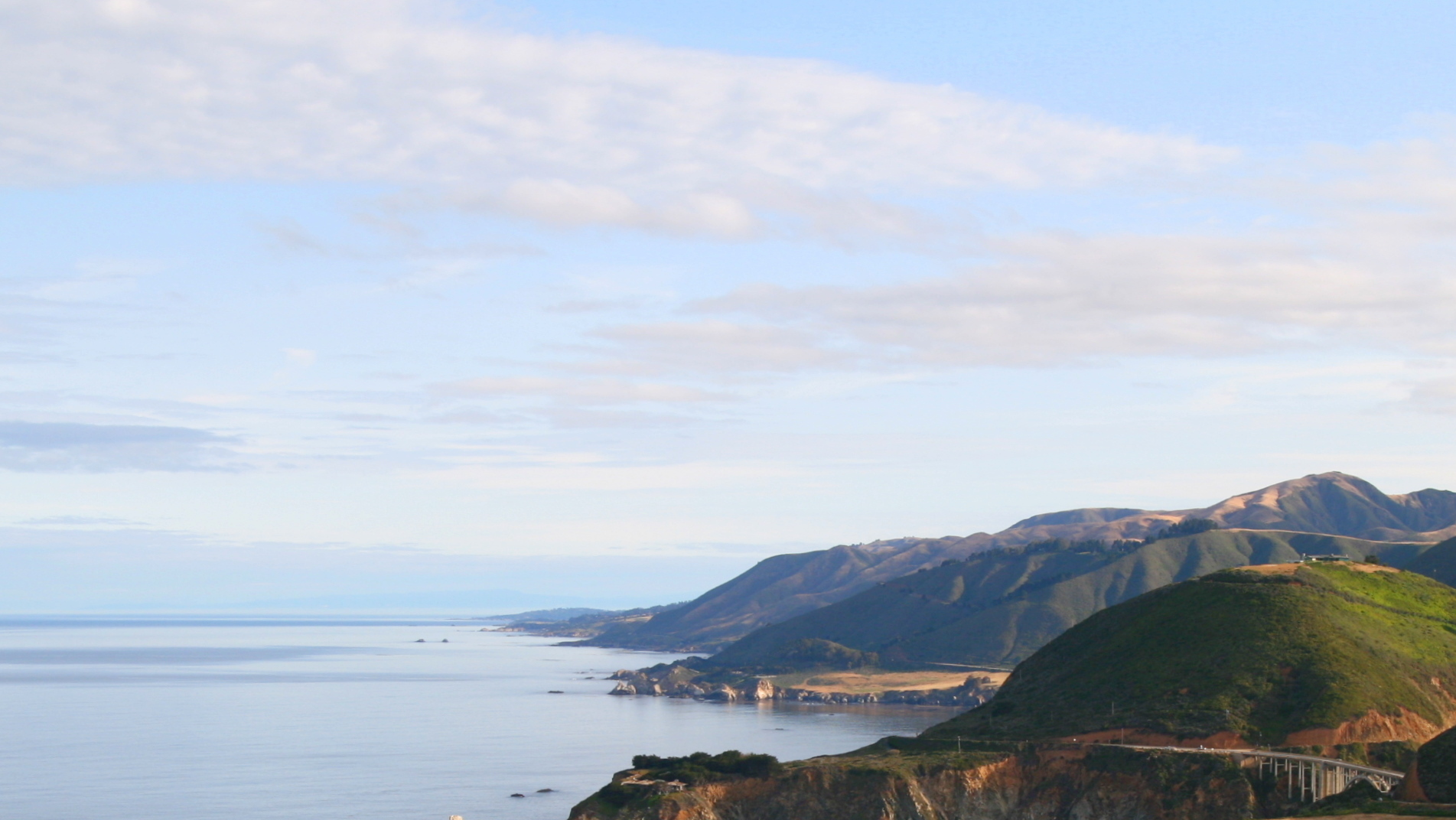 The Law of Non-Contradiction
“A” can not be both “A” and “non-A” at the same time and in the same sense.
Opposites can not both be true.
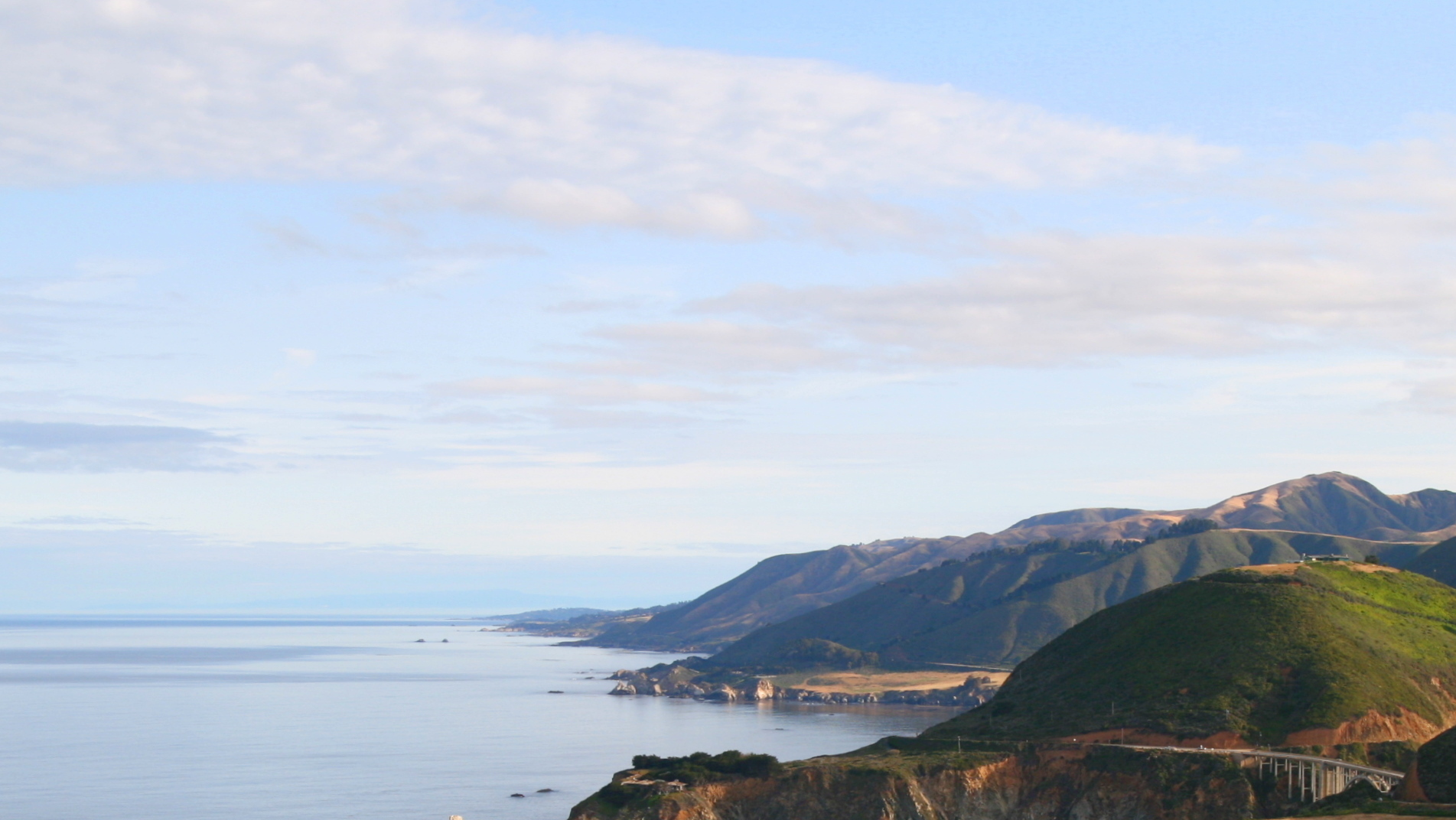 Are All Religions or Worldviews True?
Opposites can not both be true
There is a God or there is not a God
God is a trinity or God is not a trinity
Jesus is God or Jesus is not God
Works needed or works are not needed
All will be saved or all will not be saved
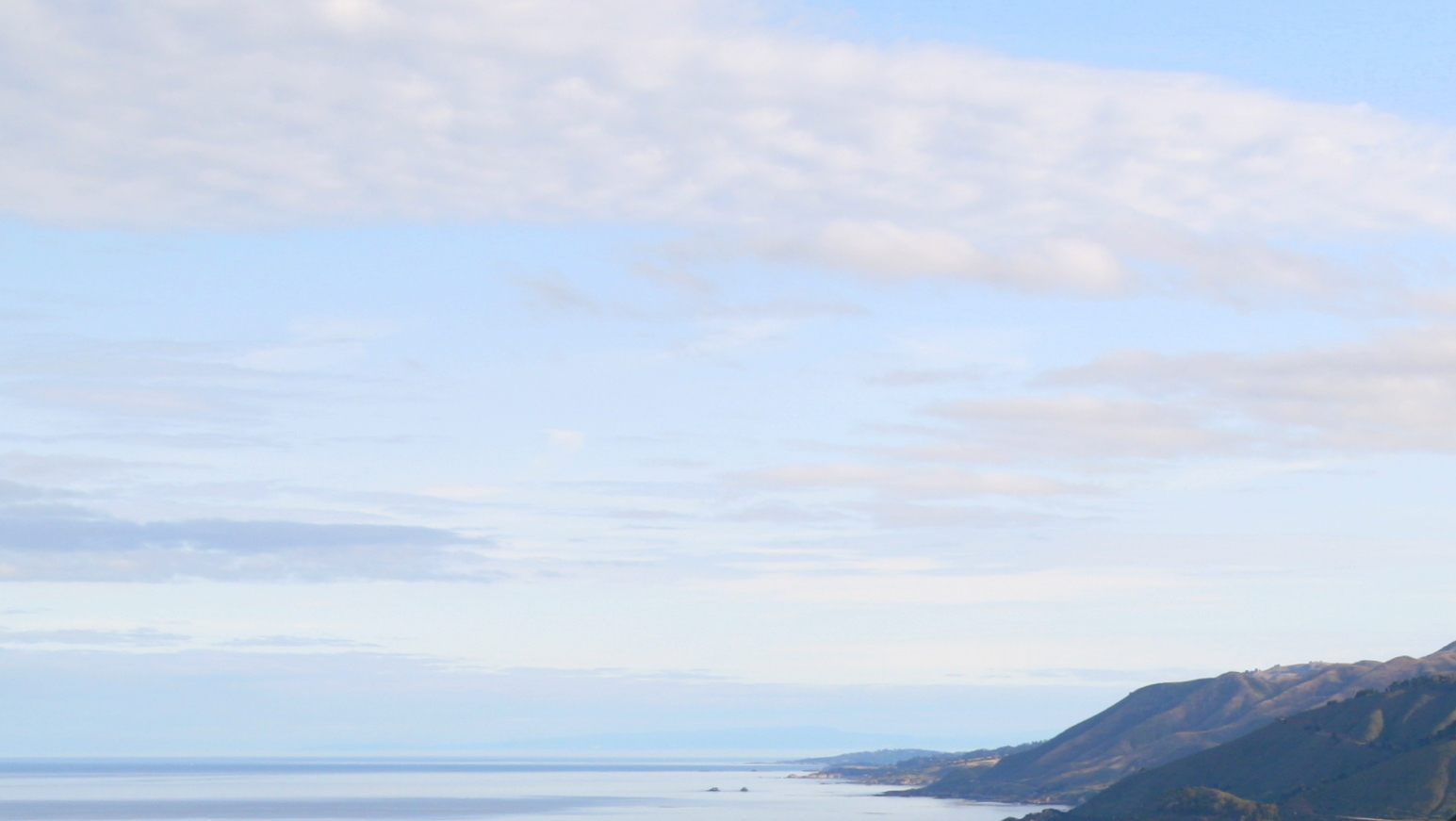 Opposing Views
Maximum Sky
“All views are true, even opposite views.”
Is the opposite of that true?
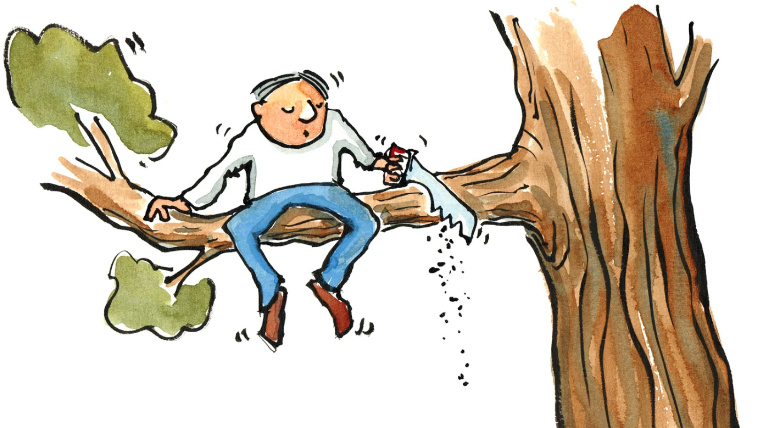 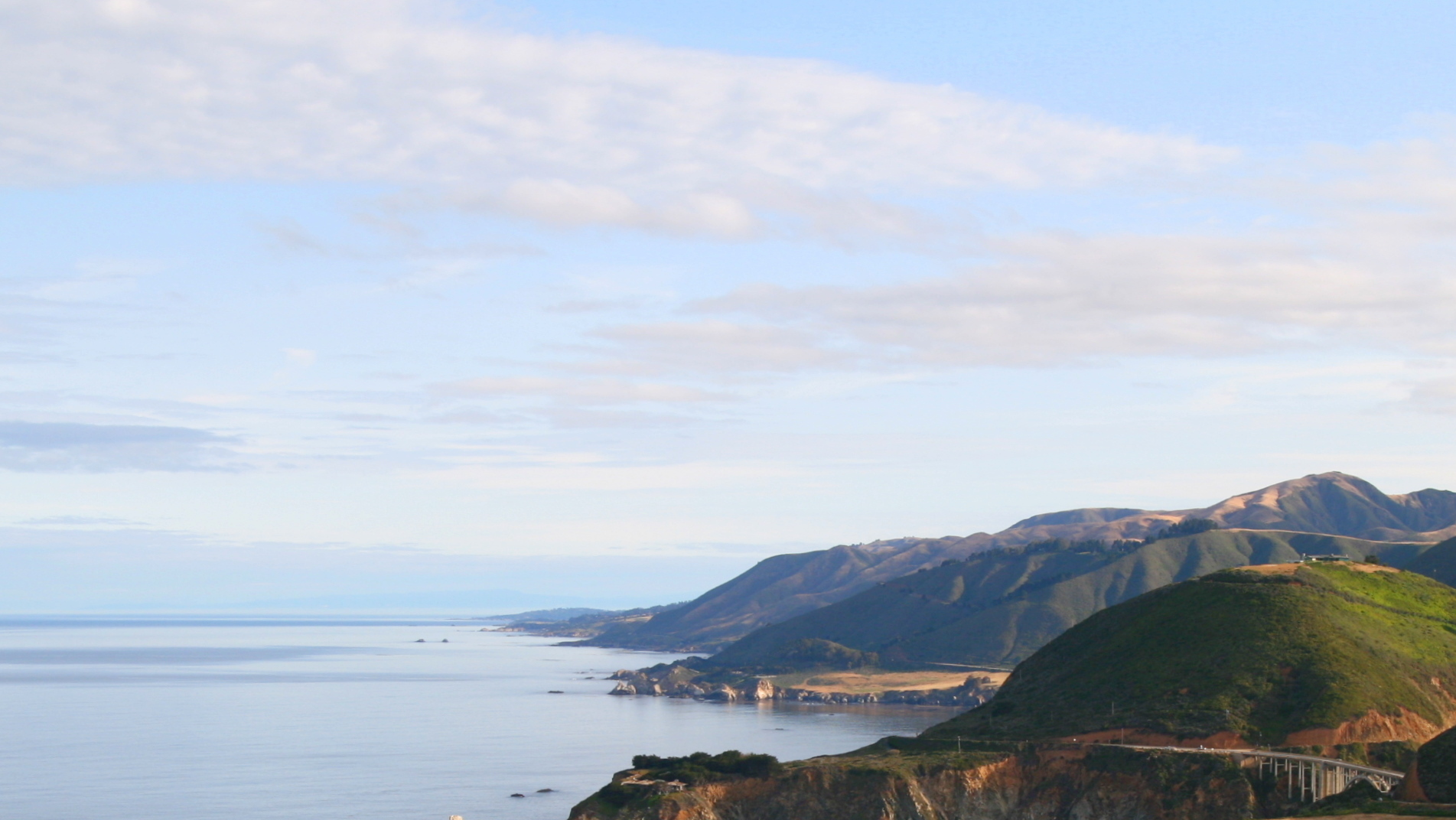 Questions About Truth
Can we even know the truth?
”There is no truth.”
“You can’t know the truth.”
Does truth depend on perspective?
Can all religions be true?
Are all religions on paths to the same God or ultimate truth?
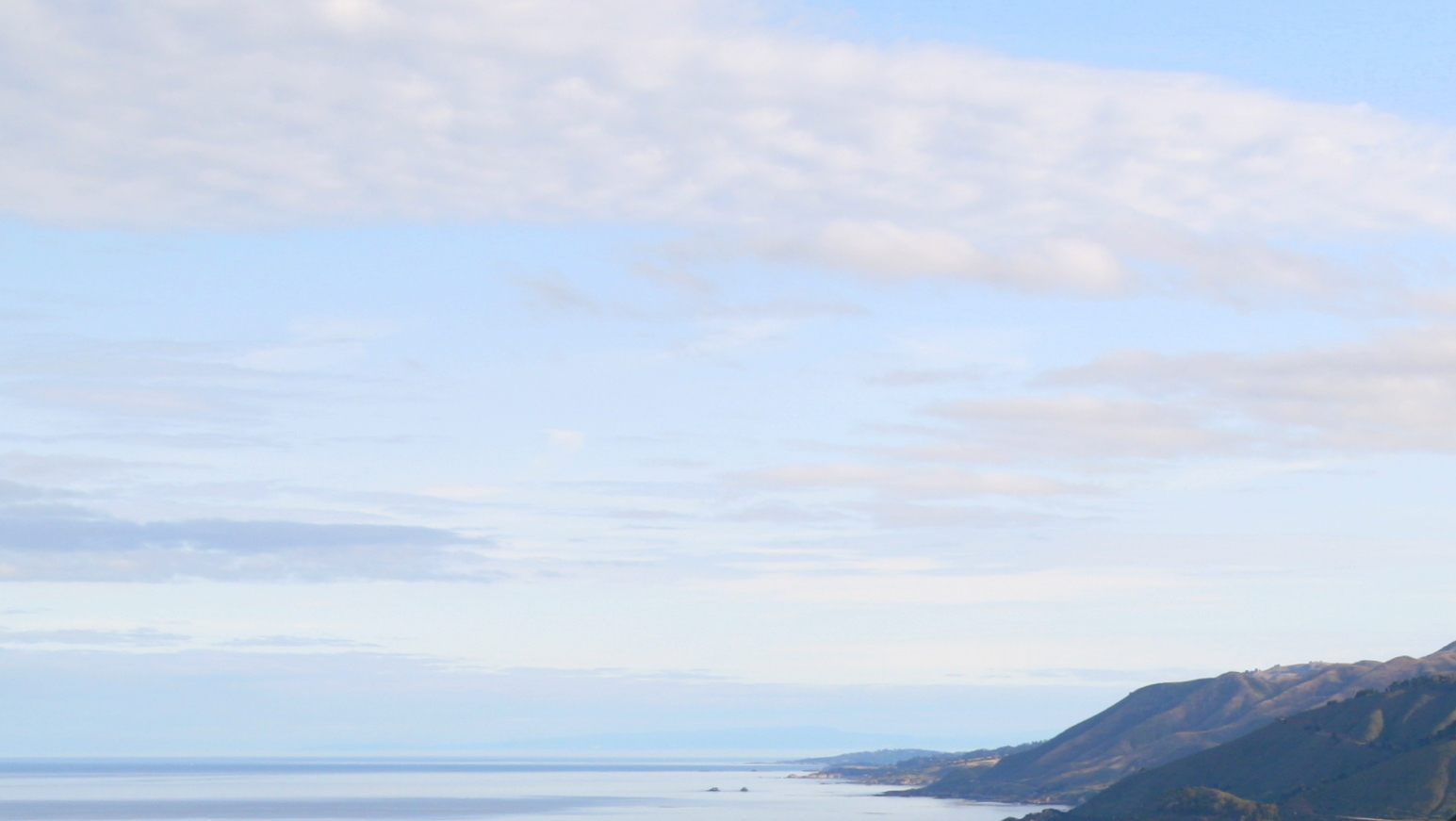 Are all religions on paths to the same God or ultimate truth?
Maximum Sky
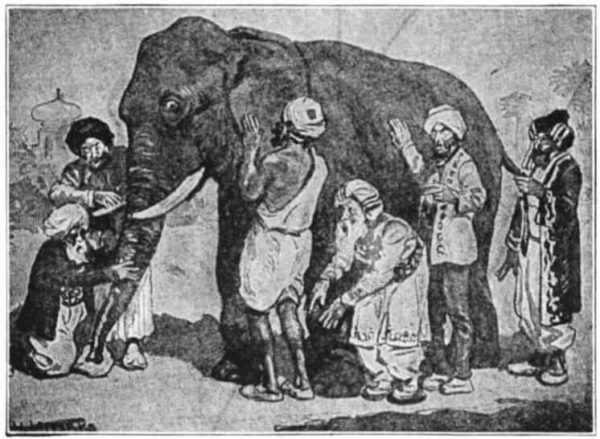 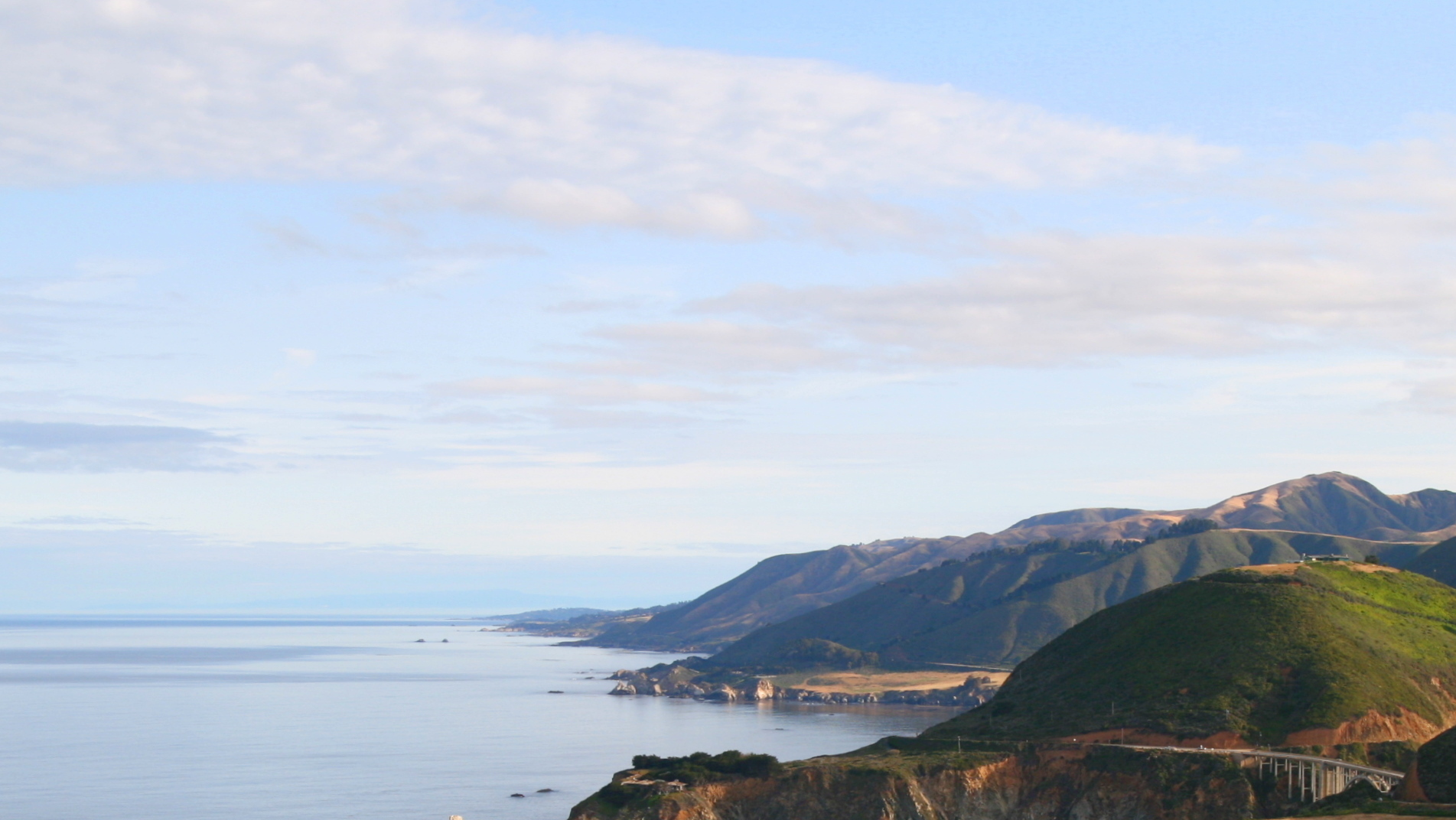 What We Know About Truth
1. There is truth; truth can be known; we don’t have to doubt everything; and we can know some things for sure; even things in the past.
2.  Perspectives, experience and opinions are relative and vary, but truth is absolute, and is the same for everyone everywhere, and for all time.
3.  All religions can not be true, because opposing truth claims can not be true.
4.  How do we know which worldview is true?
Examine the Evidence!
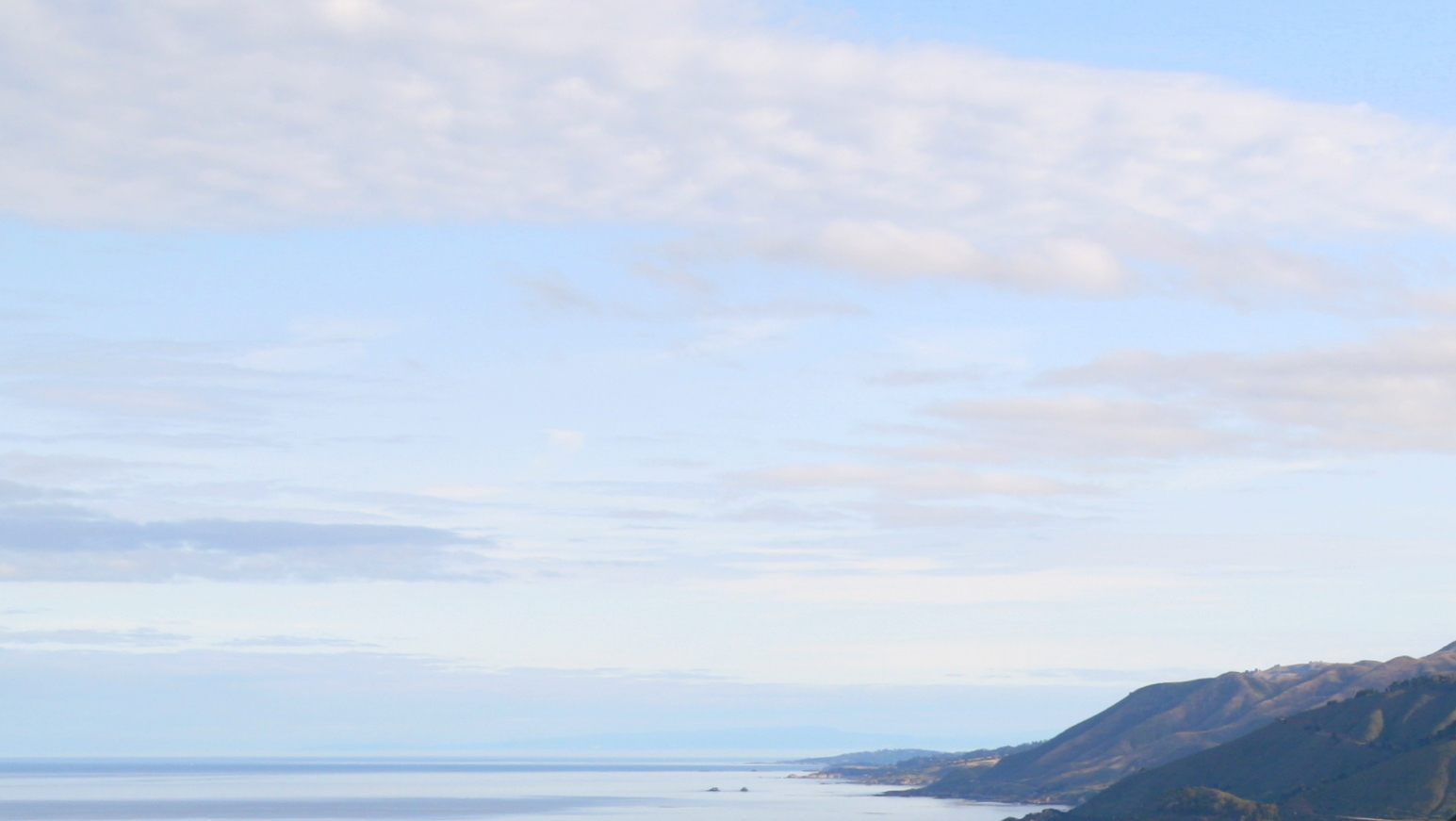 Faith
On Solid Ground
https://gregenos.org/hillside/
7/07/24    The Nature of Truth:  What is Truth?
7/14/24    The Evidence for the Existence of God
7/21/24    The Historical Reliability of the New Testament
7/28/24    The Evidence for the Resurrection
8/04/24    How Do We Know the Bible is God’s Word?
8/11/24    Why God Allows Evil